VOYAGE EN GRECEΤΑΞΙΔΙ ΣΤΗΝ ΕΛΛΆΔΑ
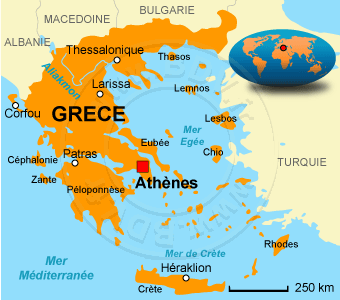 18-23 mars 2013
Elèves de Seconde « Patrimoines » et de Terminale « Latin »
BRUXELLES – ATHENES : 3H
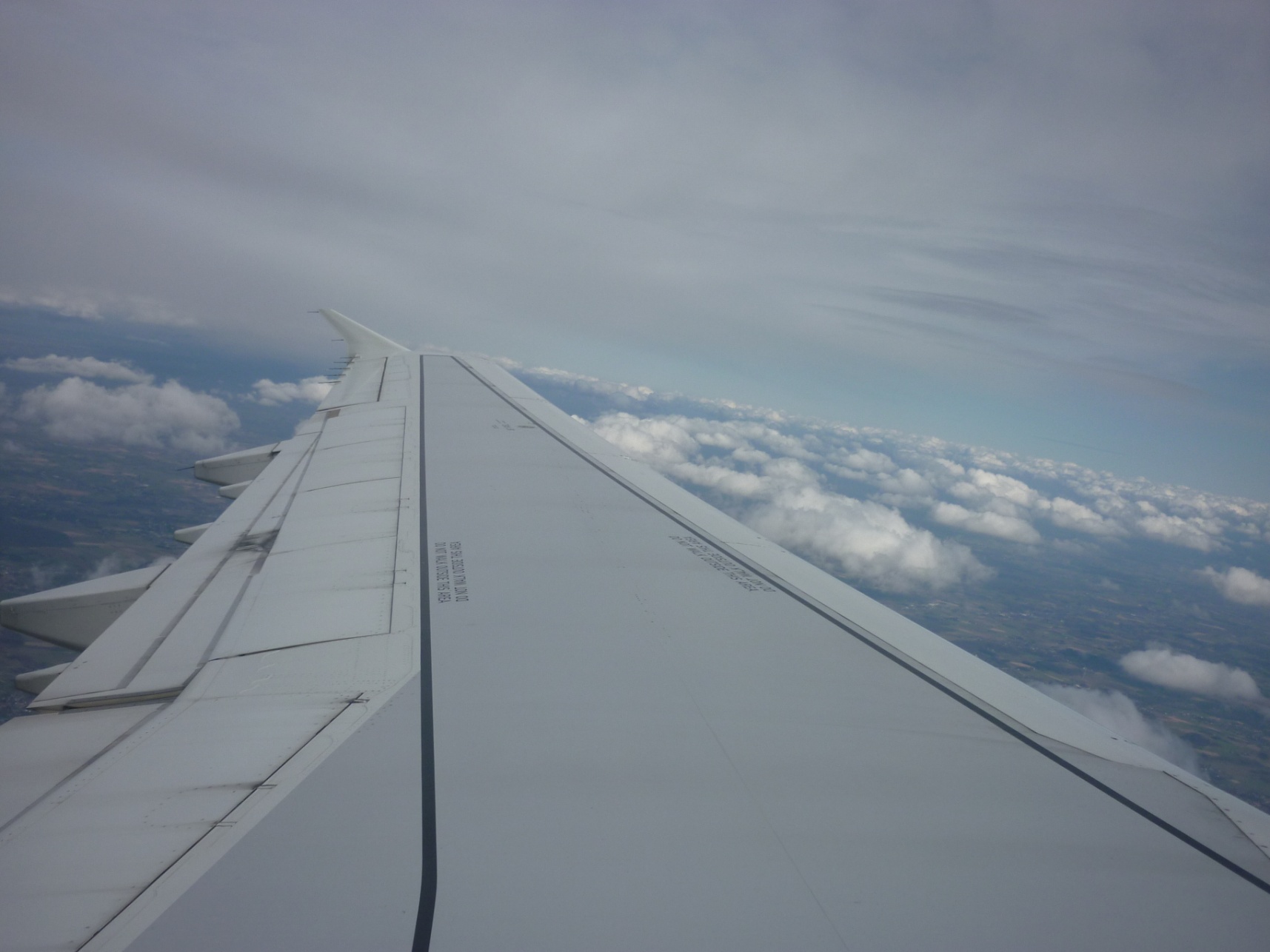 JOURS 1 ET 2 : ATHENES
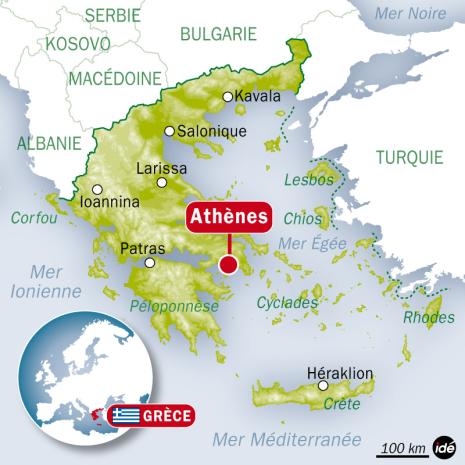 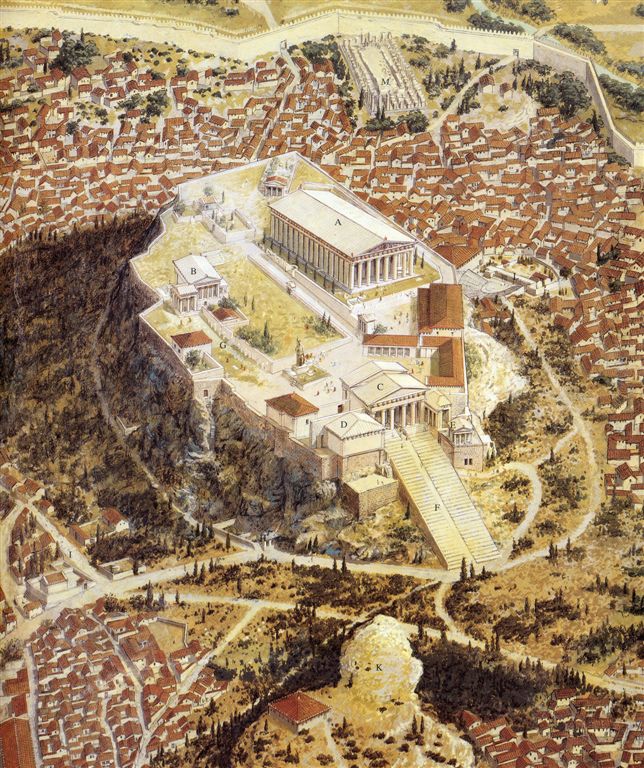 JOUR 1 : SOIREE DANS ATHENES
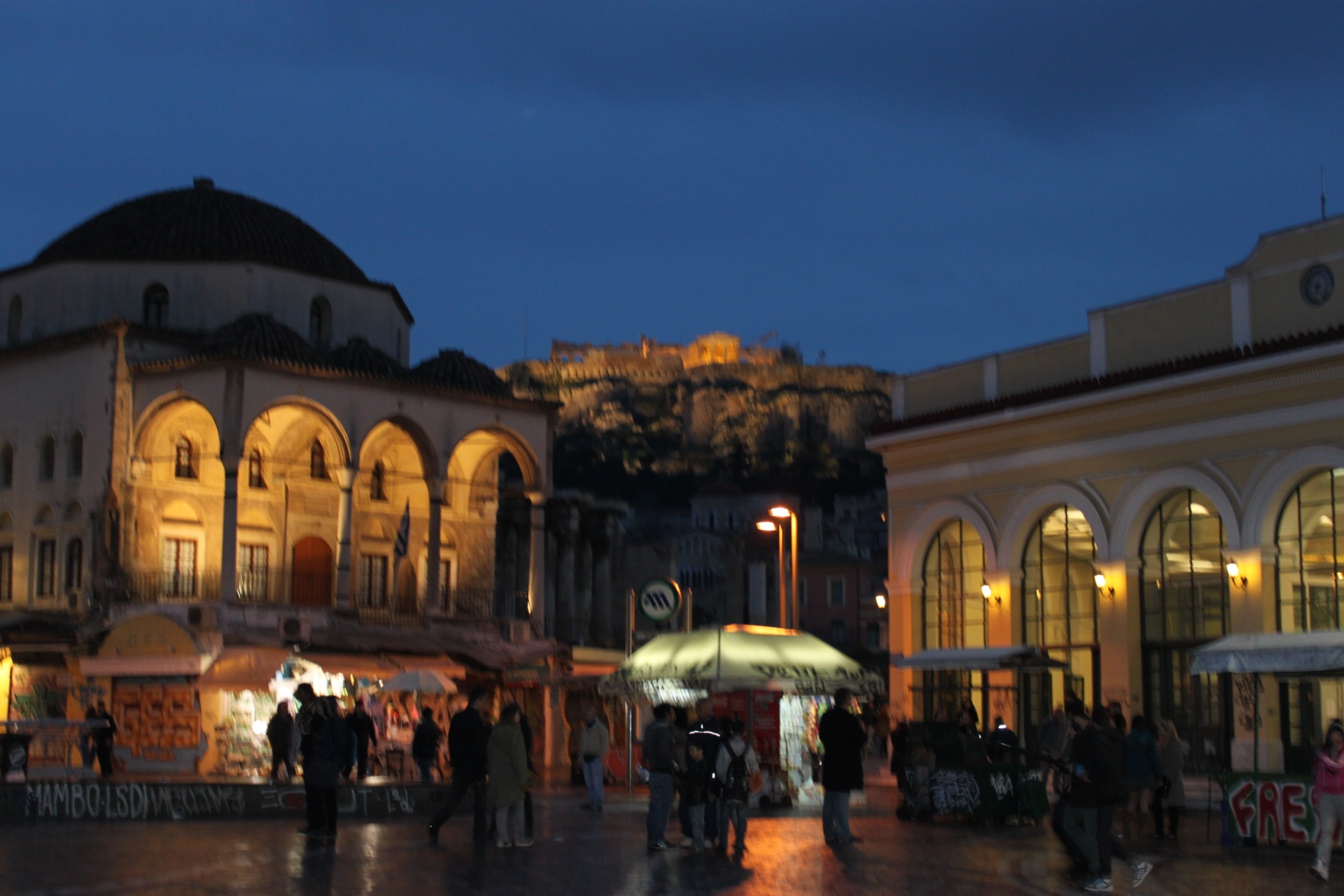 JOUR 1 : SOIREE DANS ATHENES
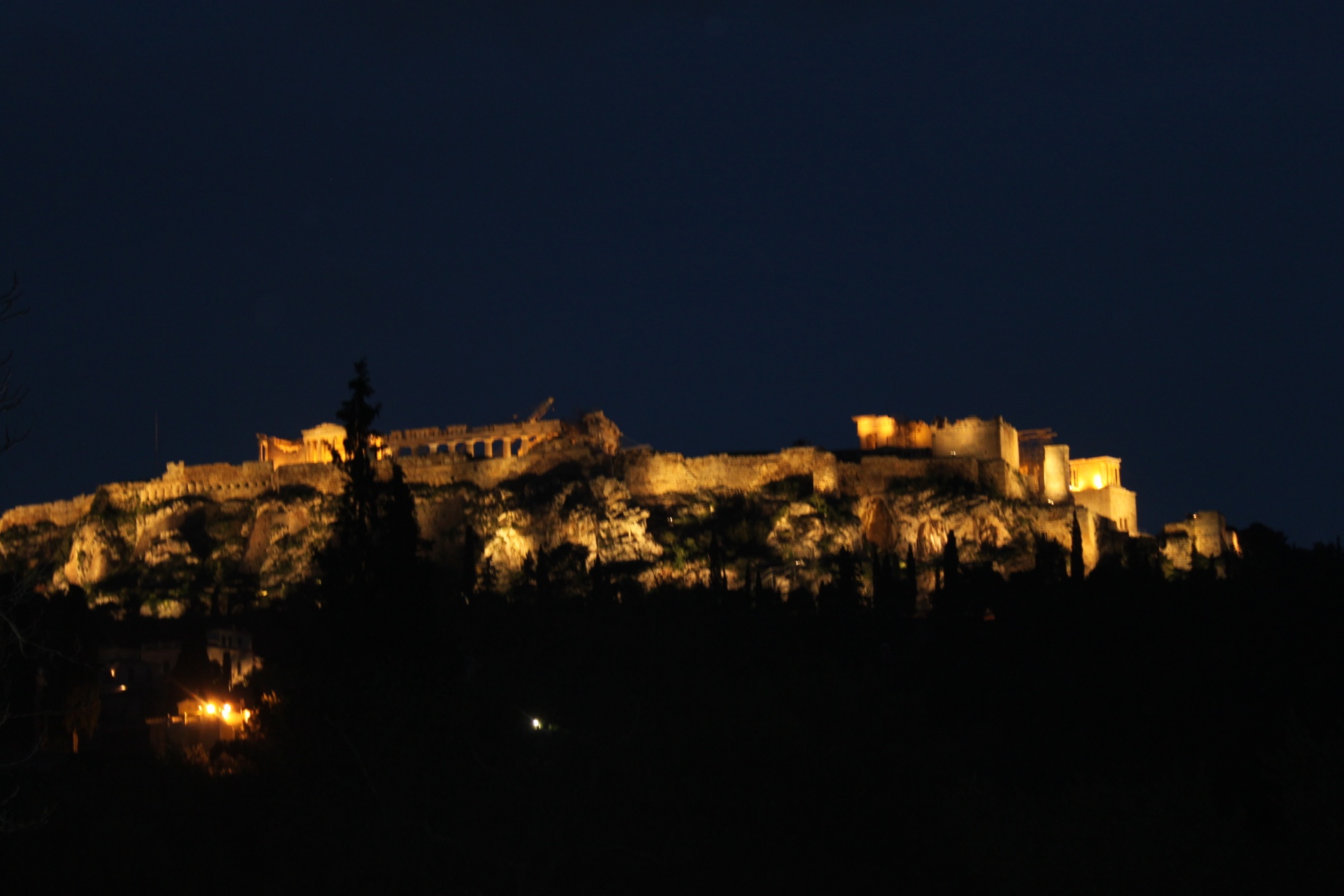 Vue sur l’Acropole illuminée.
JOUR 2 : ATHENES
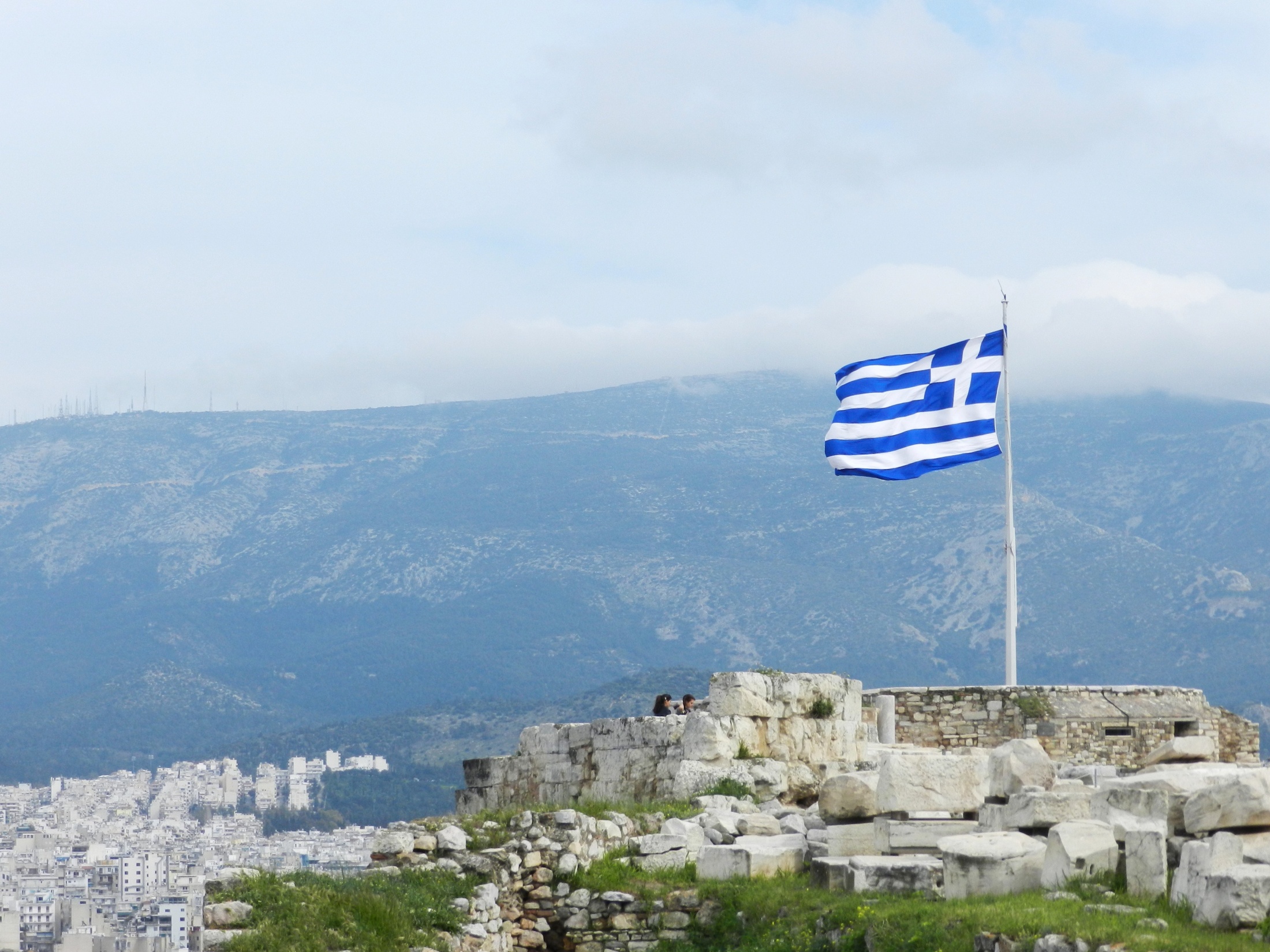 JOUR 2 : ATHENES
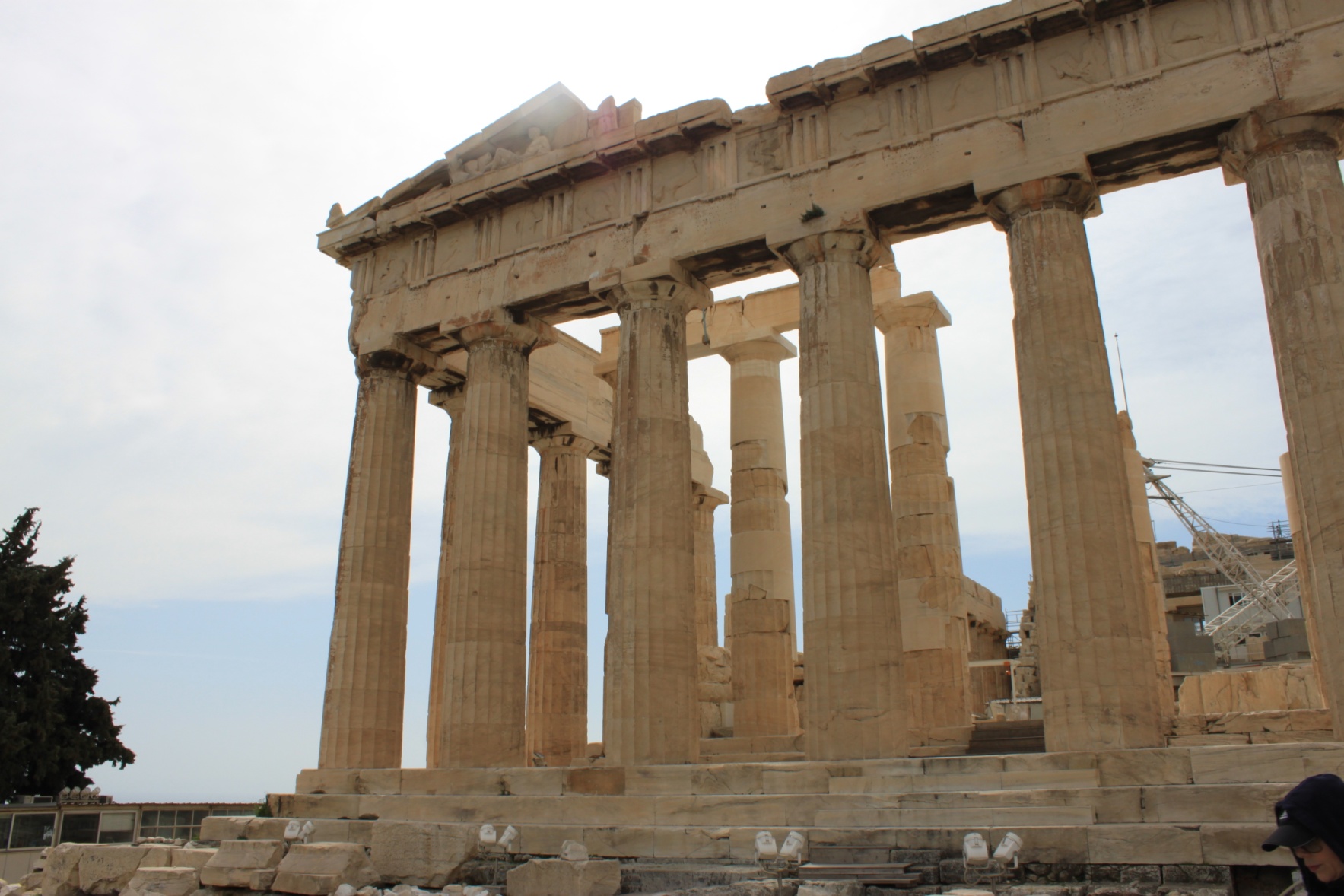 Le Parthénon, temple dédié à Athéna, déesse protectrice de la cité.
JOUR 2 : ATHENES
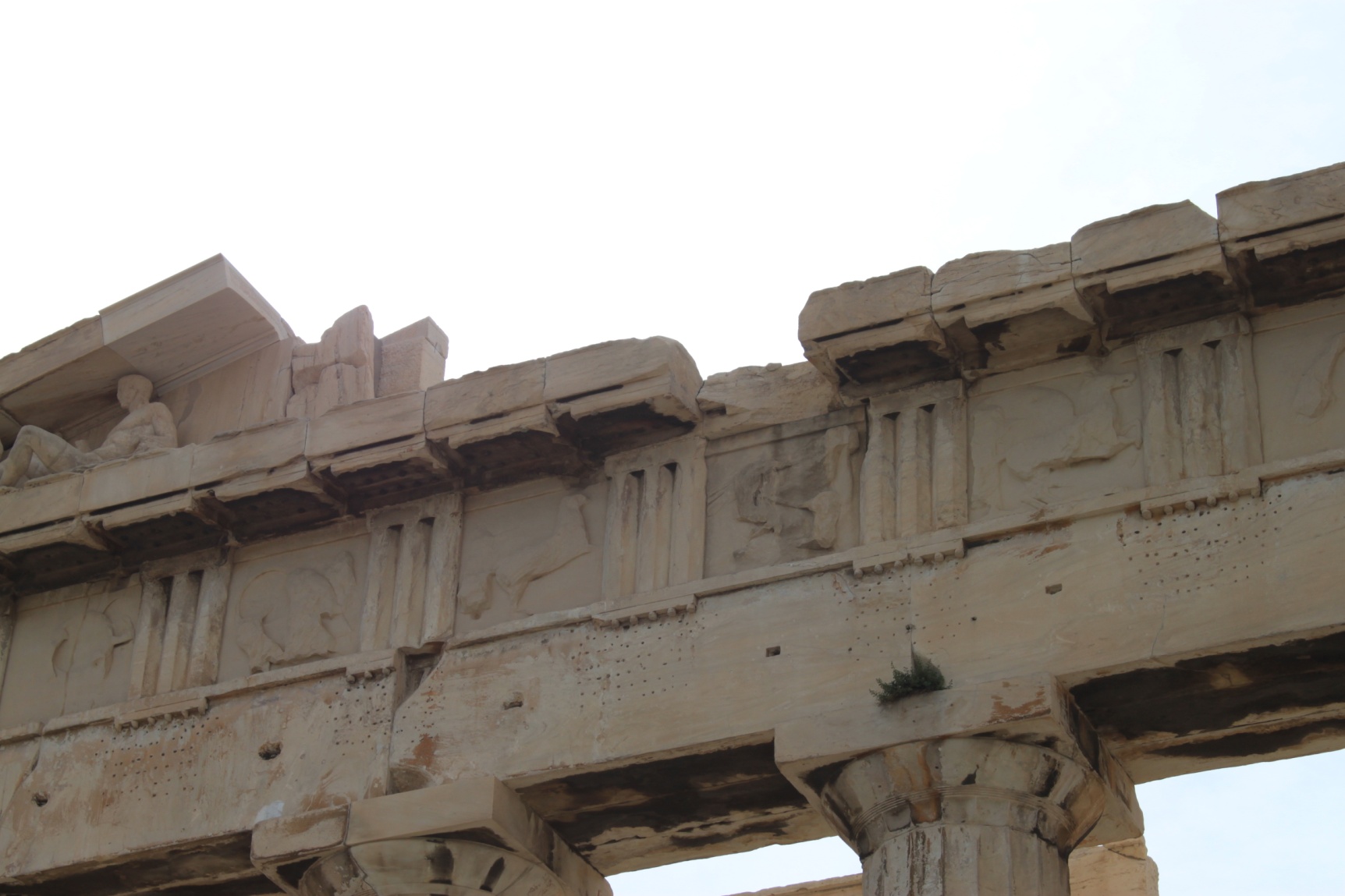 La frise du Parthénon entourait de ses 160m l’ensemble du temple.
JOUR 2 : ATHENES
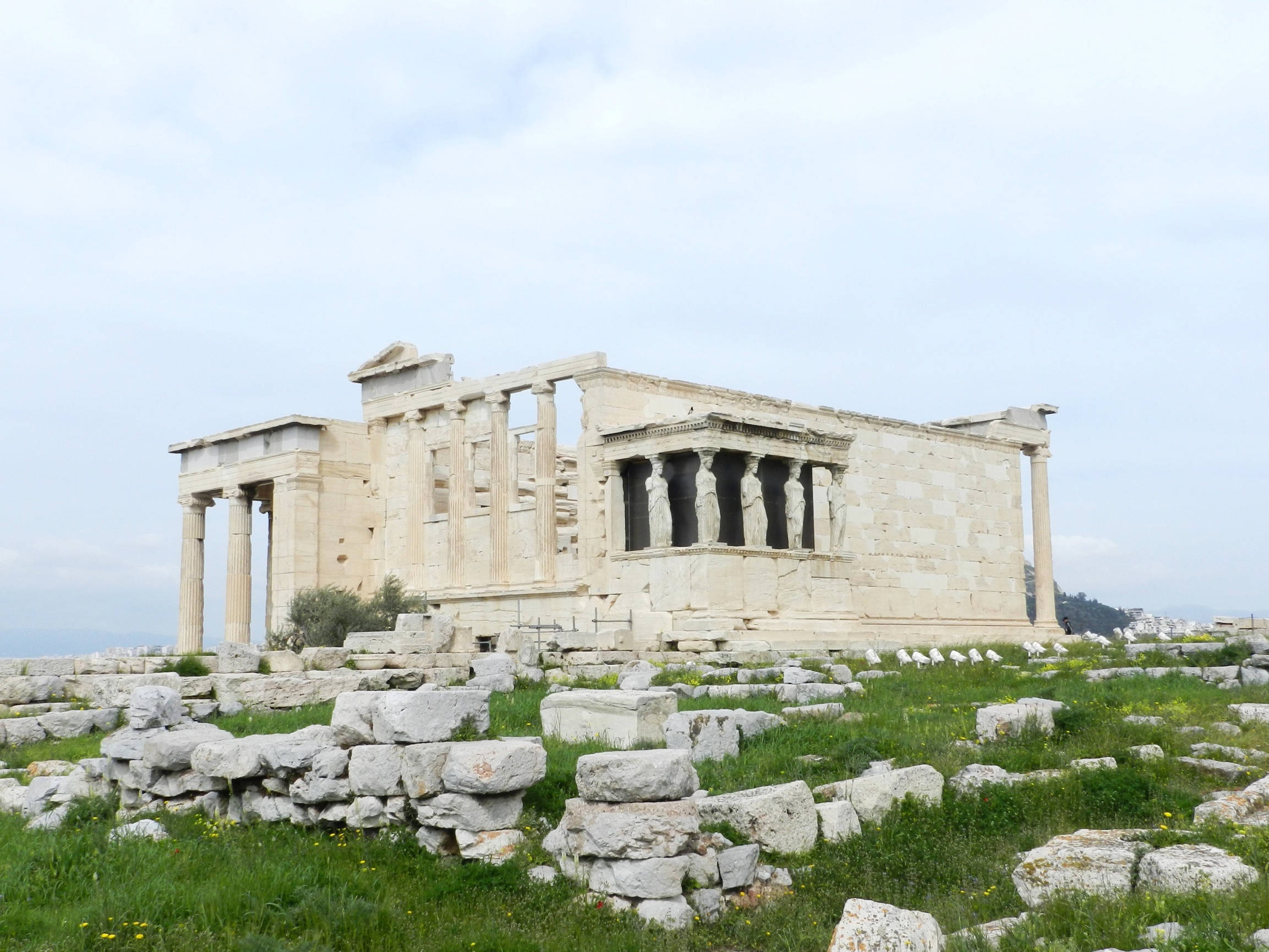 L’érecthéion, temple dédié à Athéna et Poséidon-Erechthée.
JOUR 3 : DELPHES
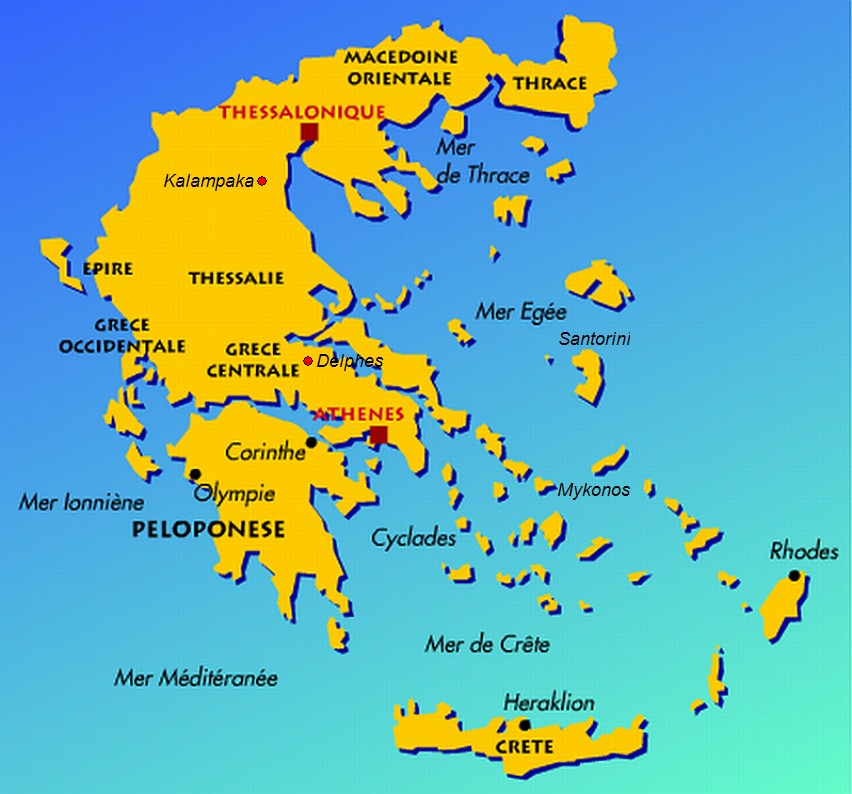 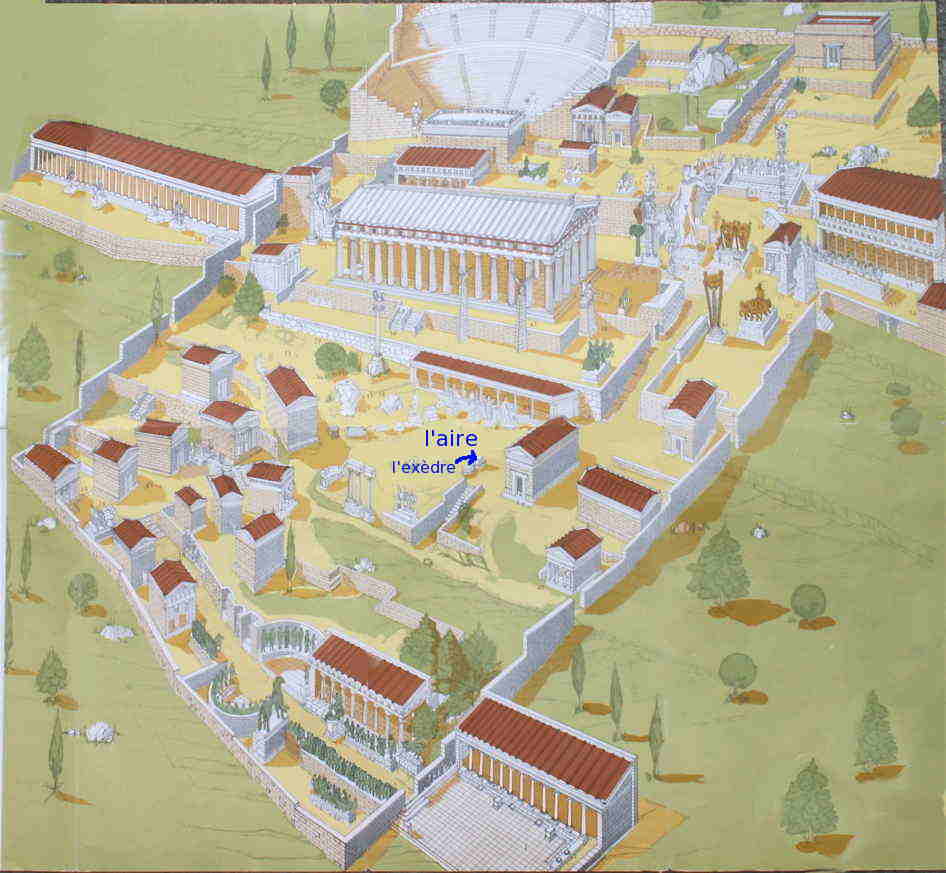 JOUR 3 : DELPHES
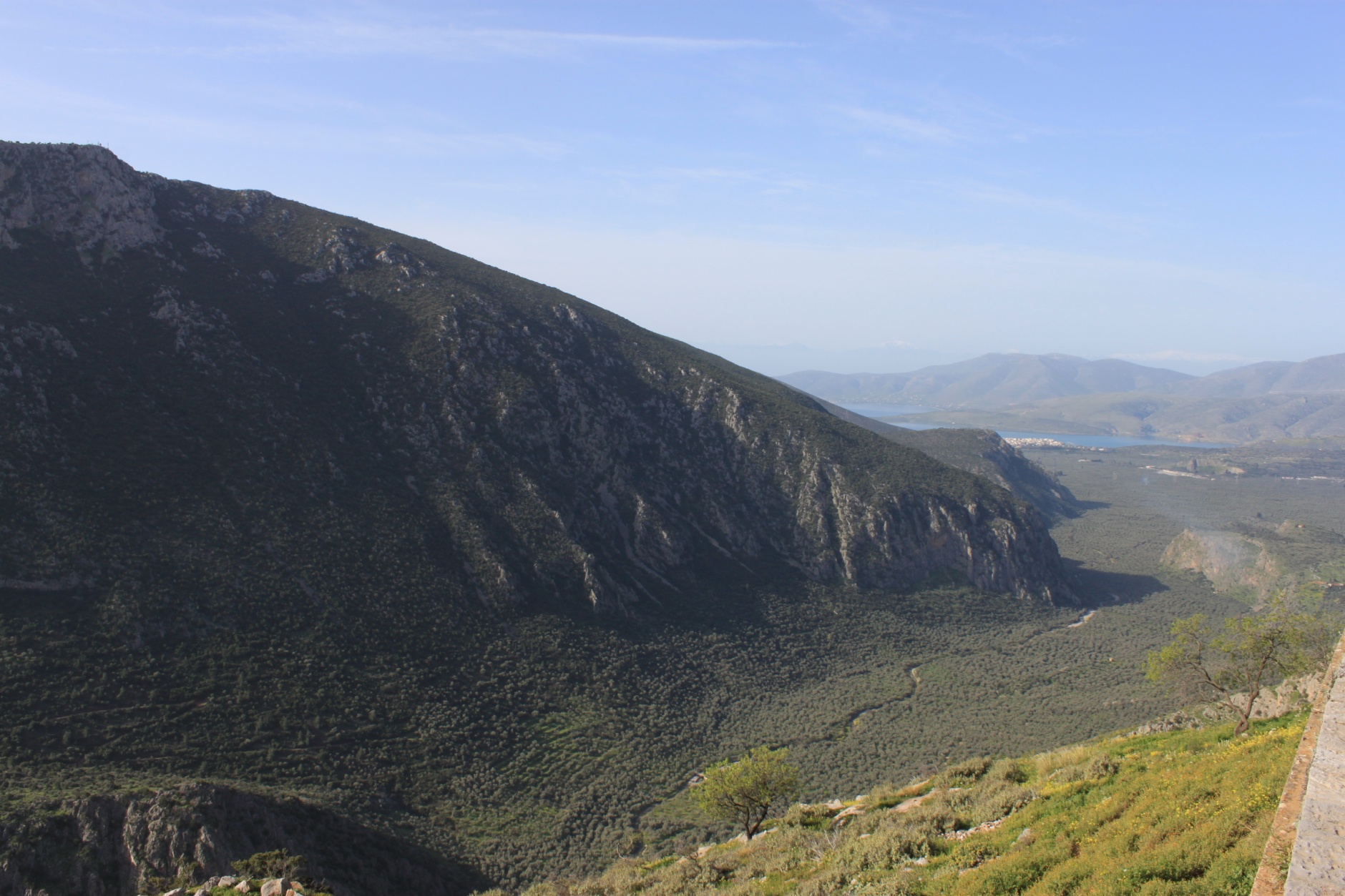 La mer des oliviers.
JOUR 3 : DELPHES
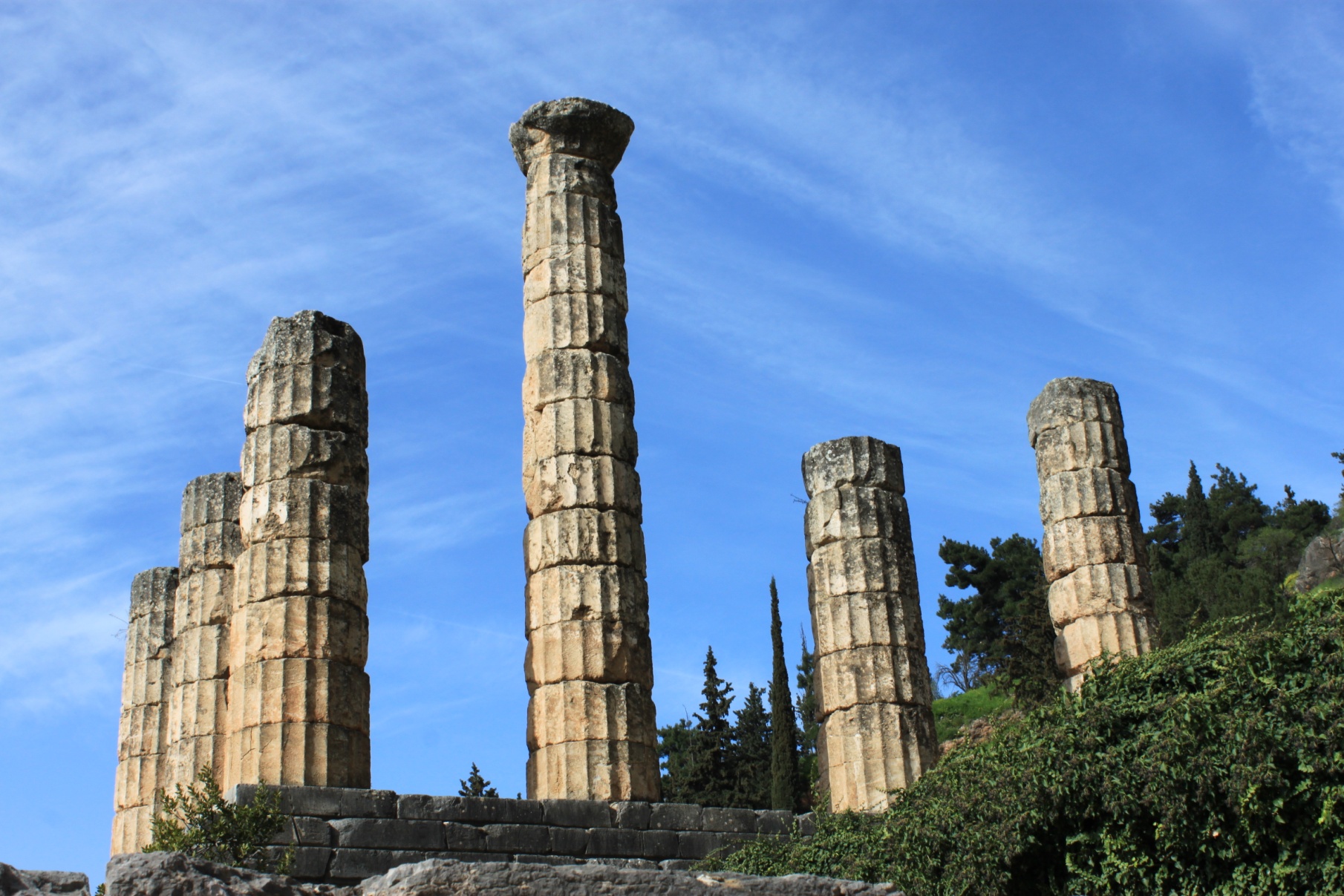 Le temple d’Apollon, un des vestiges les plus admirés des visiteurs.
JOUR 3 : DELPHES
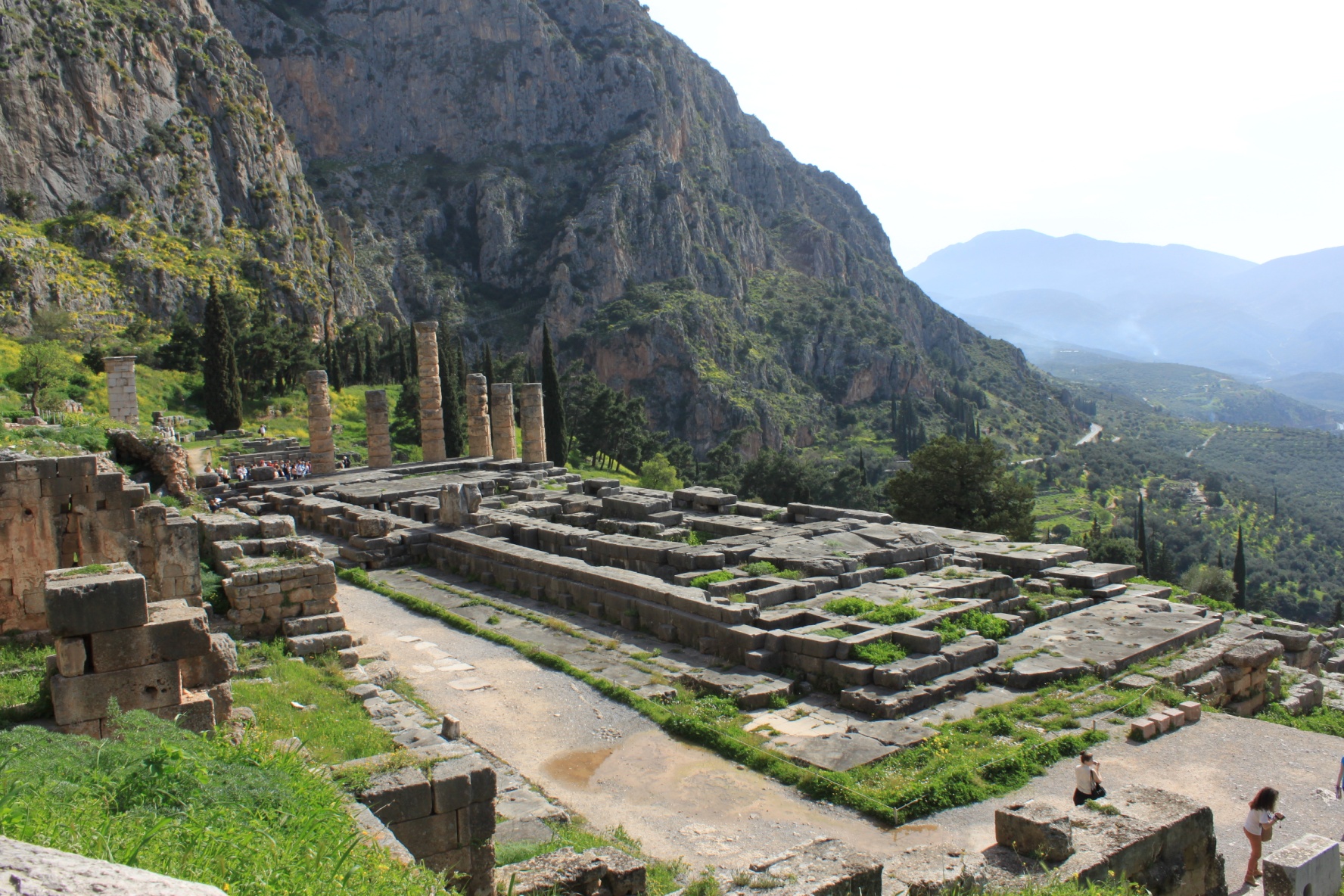 Vue d’ensemble des vestiges du temple d’Apollon.
JOUR 3 : DELPHES
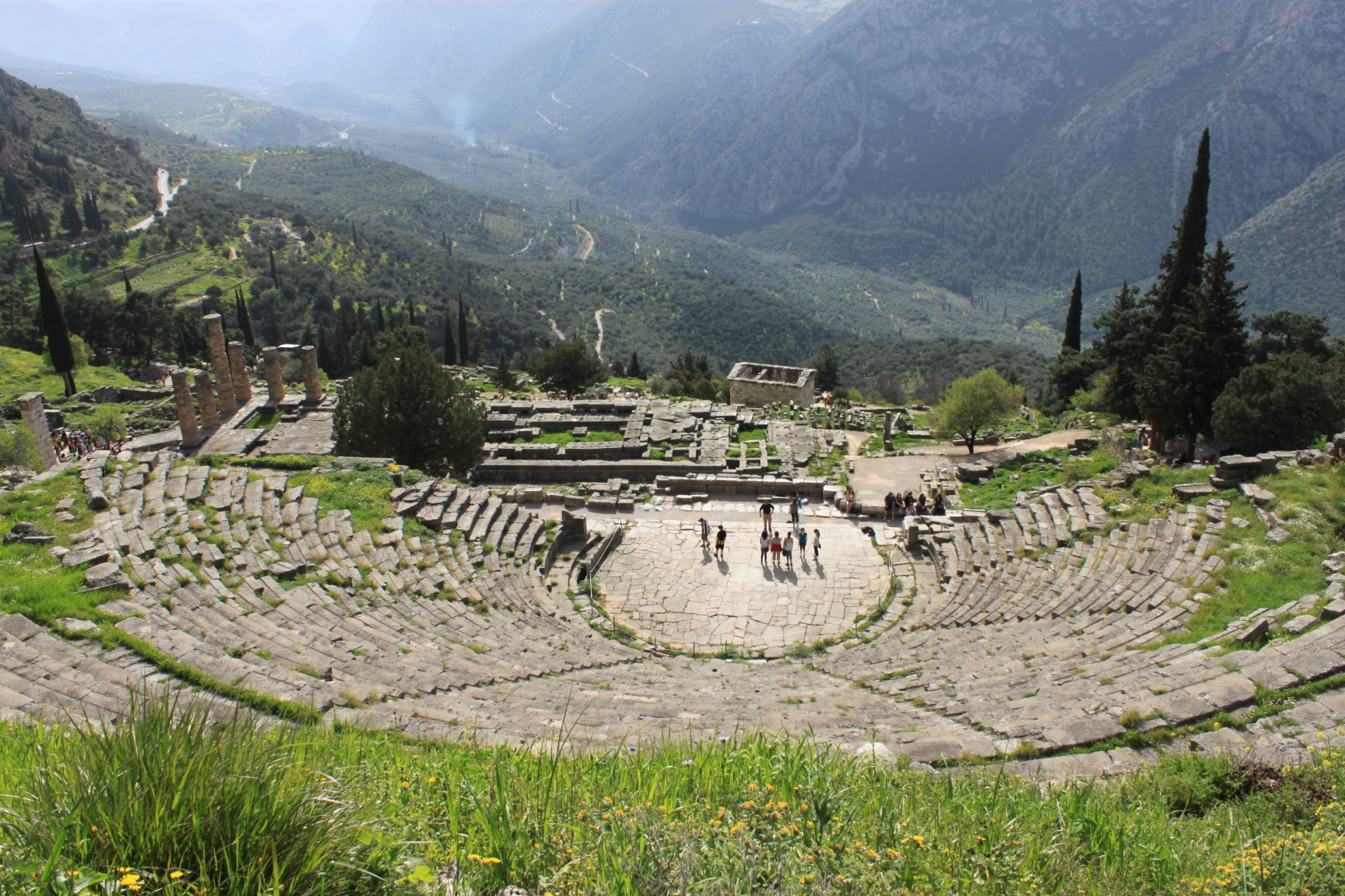 Le théâtre de Delphes. Encore en excellent état, le paysage sert de décor.
UNE NUIT SUR LA PLAGE : TOLO
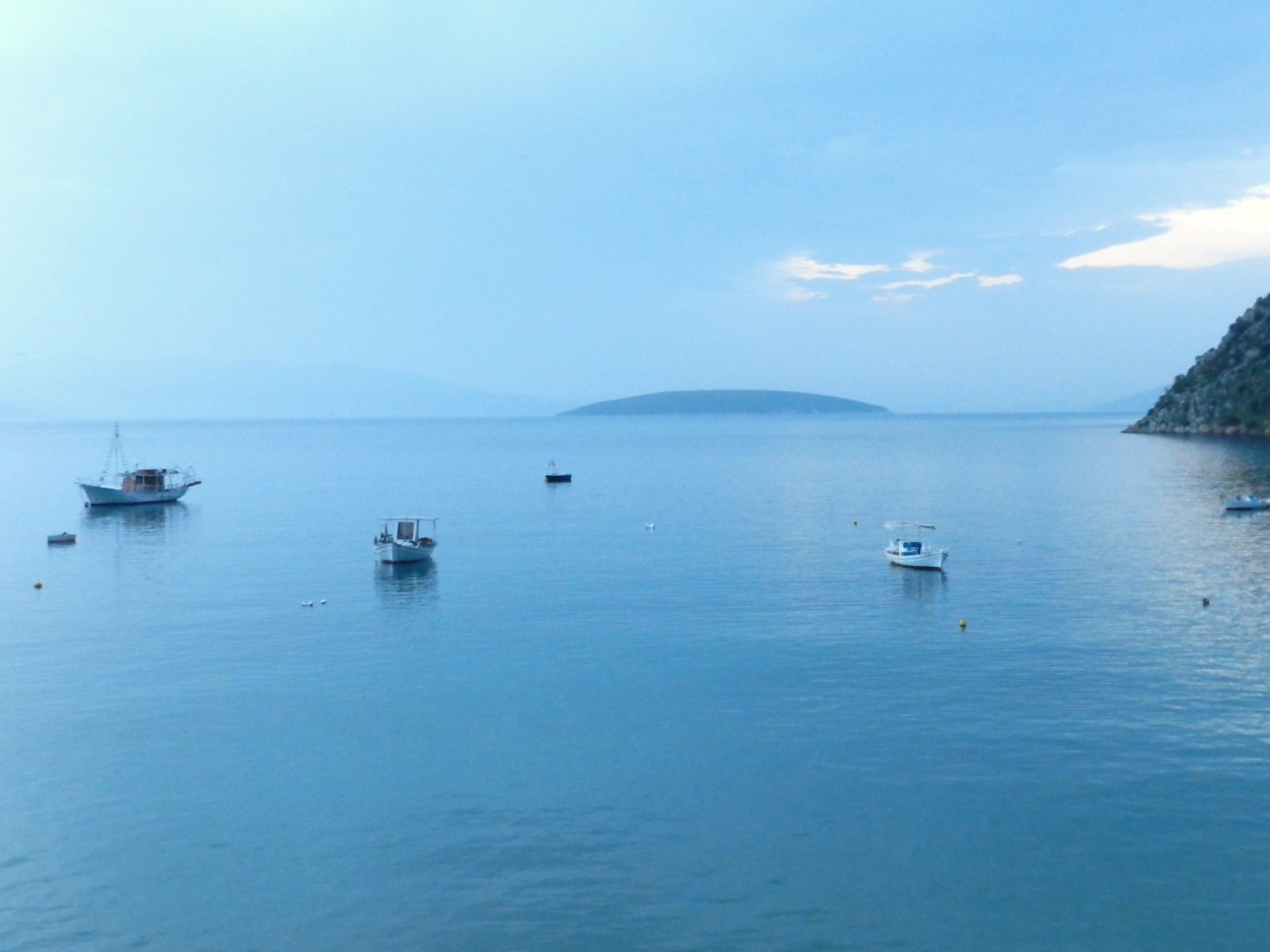 UNE NUIT SUR LA PLAGE : TOLO
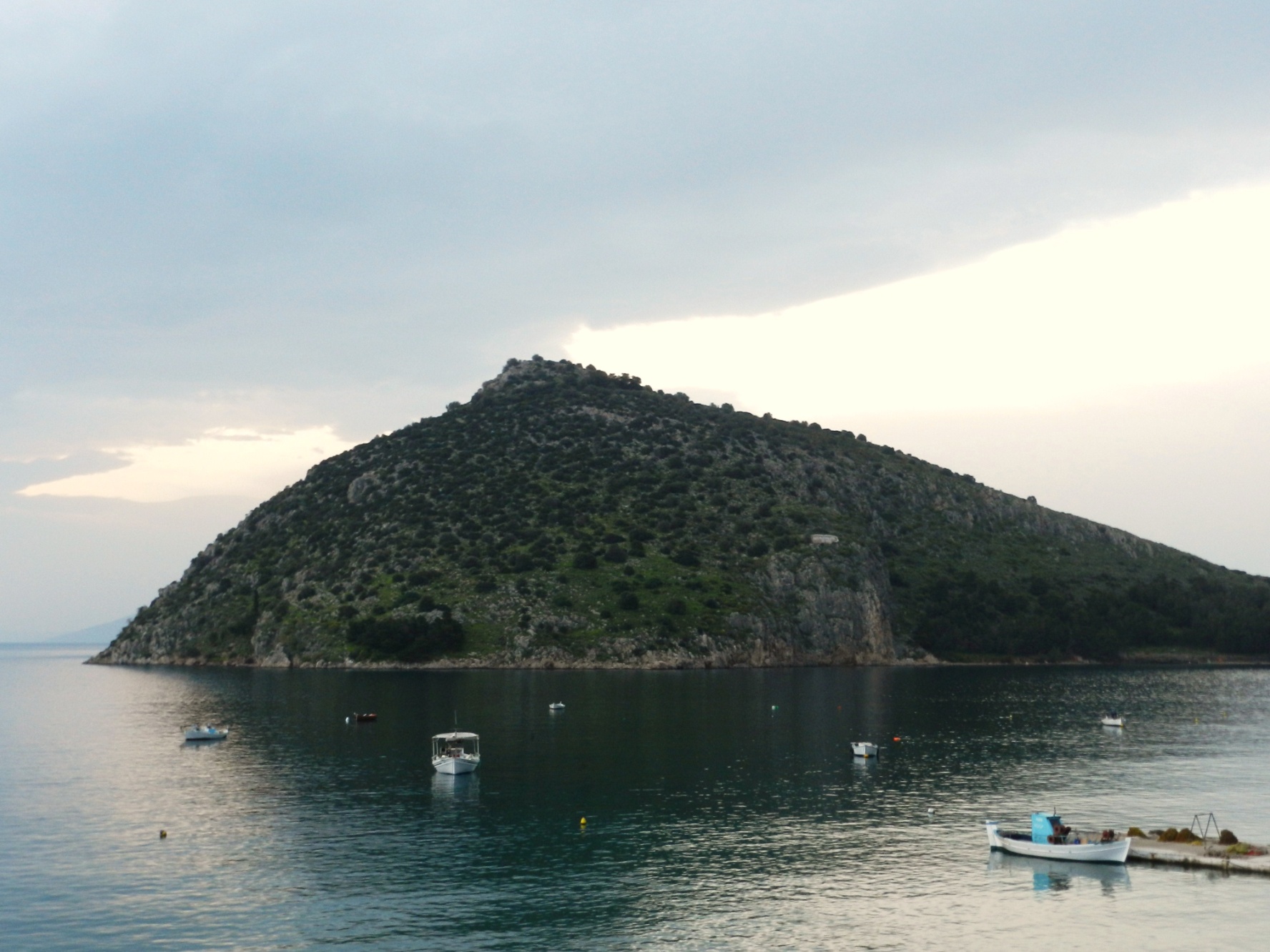 UNE NUIT SUR LA PLAGE : TOLO
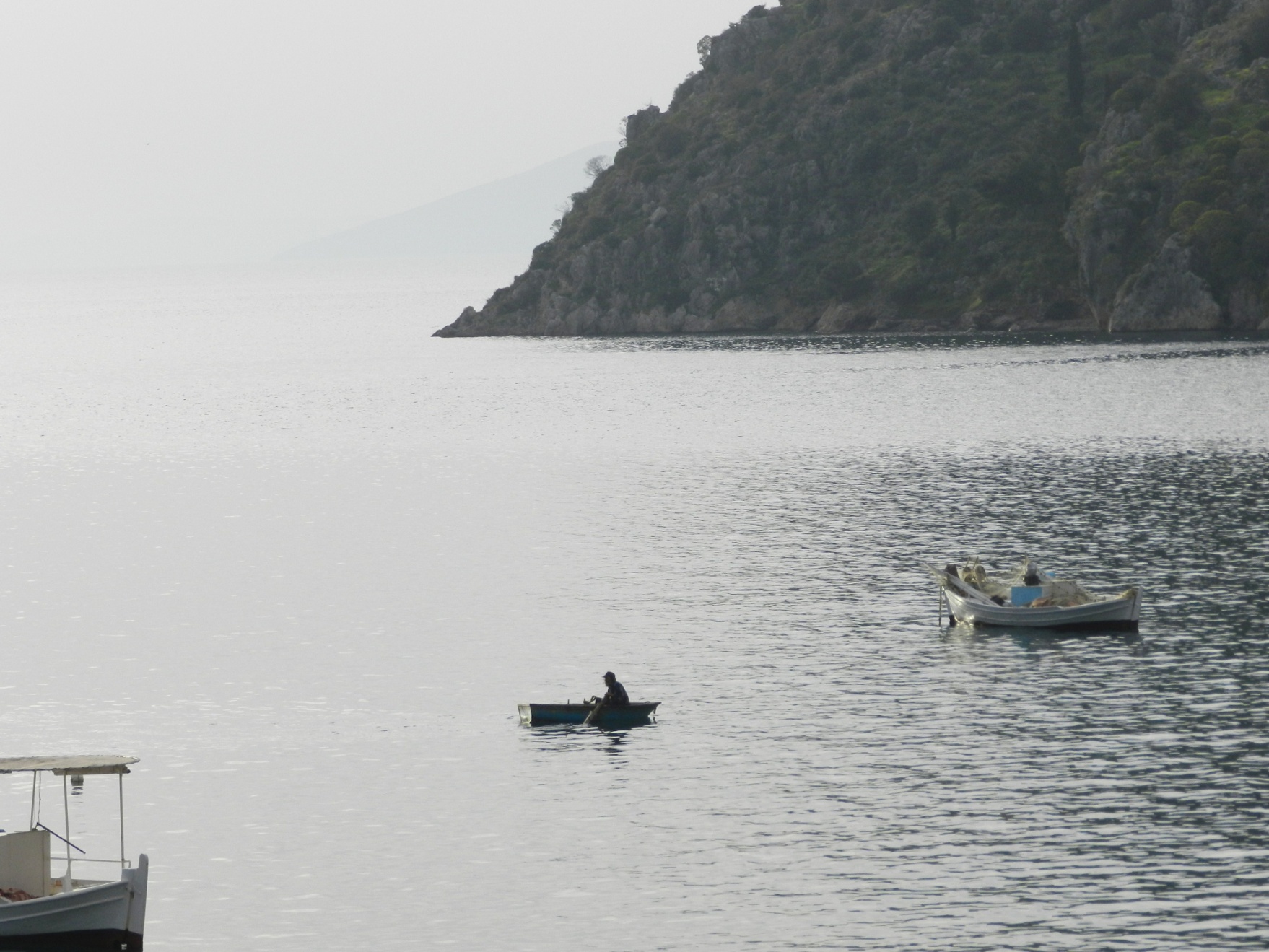 LE REVEIL A TOLO : 7H20°C
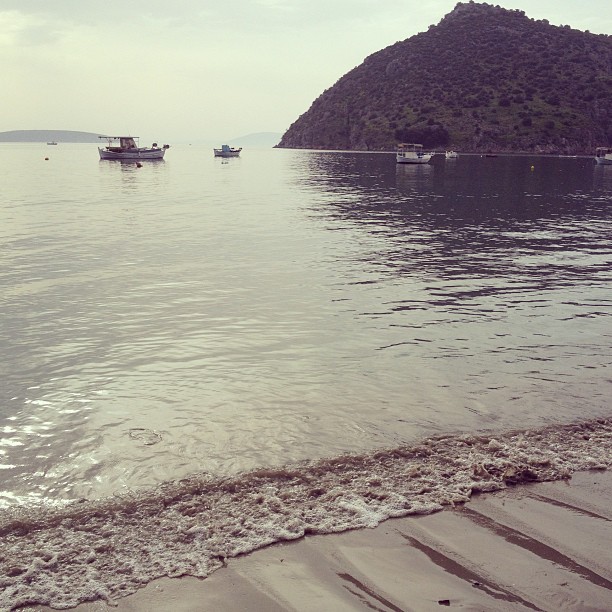 JOUR 4 : OSSIOS LOUKAS
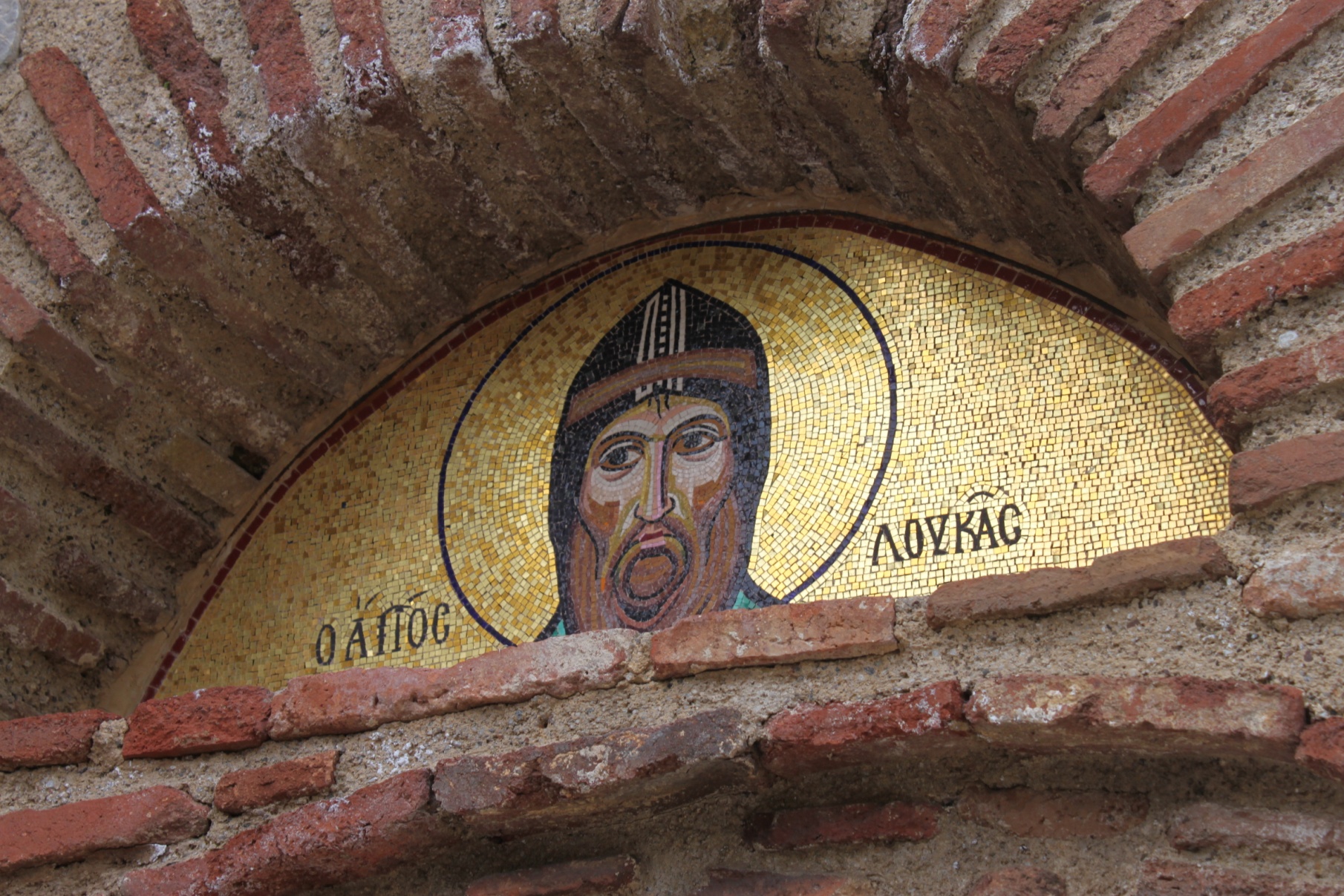 Mosaïque en or représentant Saint-Luc, fondateur du monastère.
JOUR 4 : OSSIOS LOUKAS
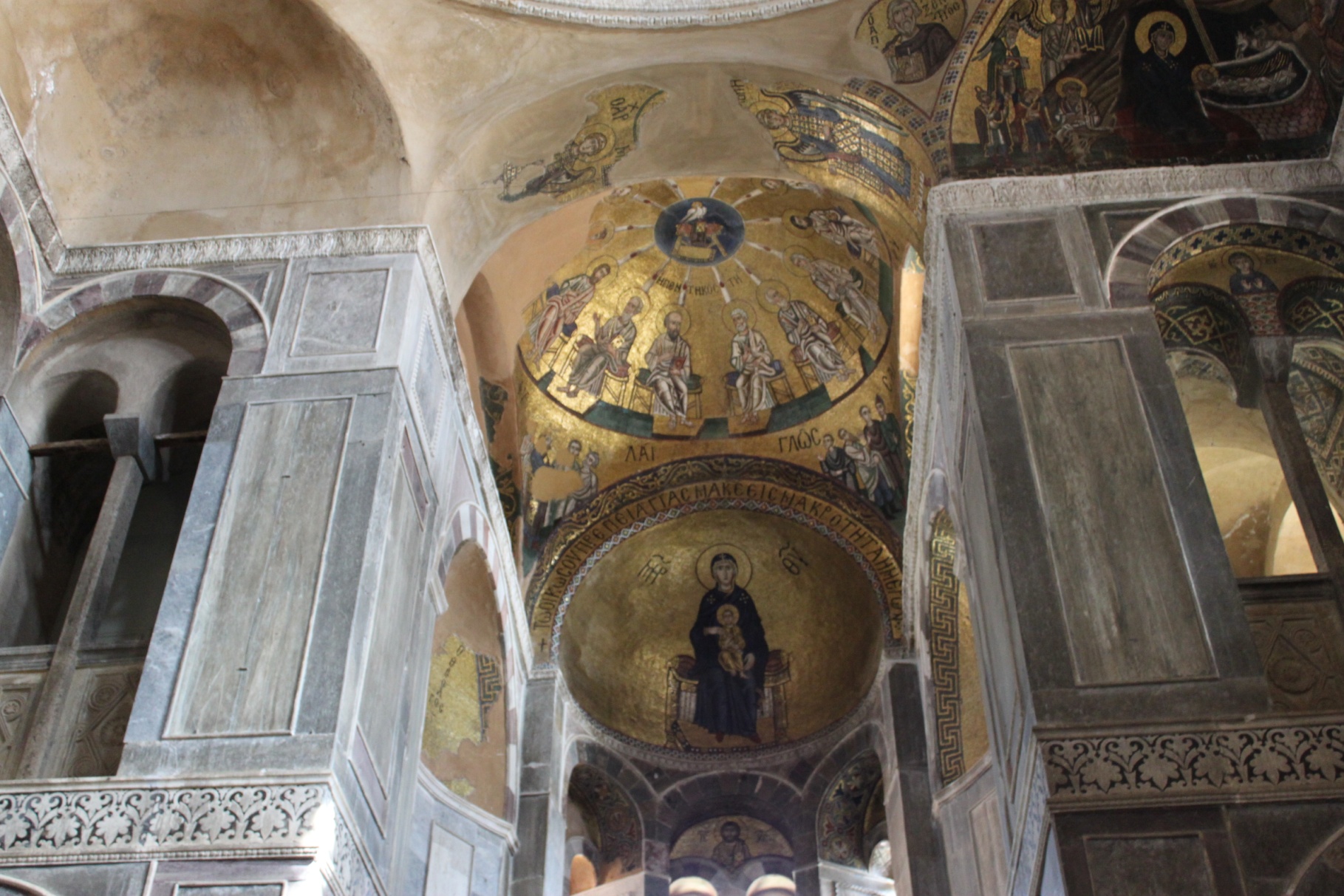 JOUR 4 : OSSIOS LOUKAS
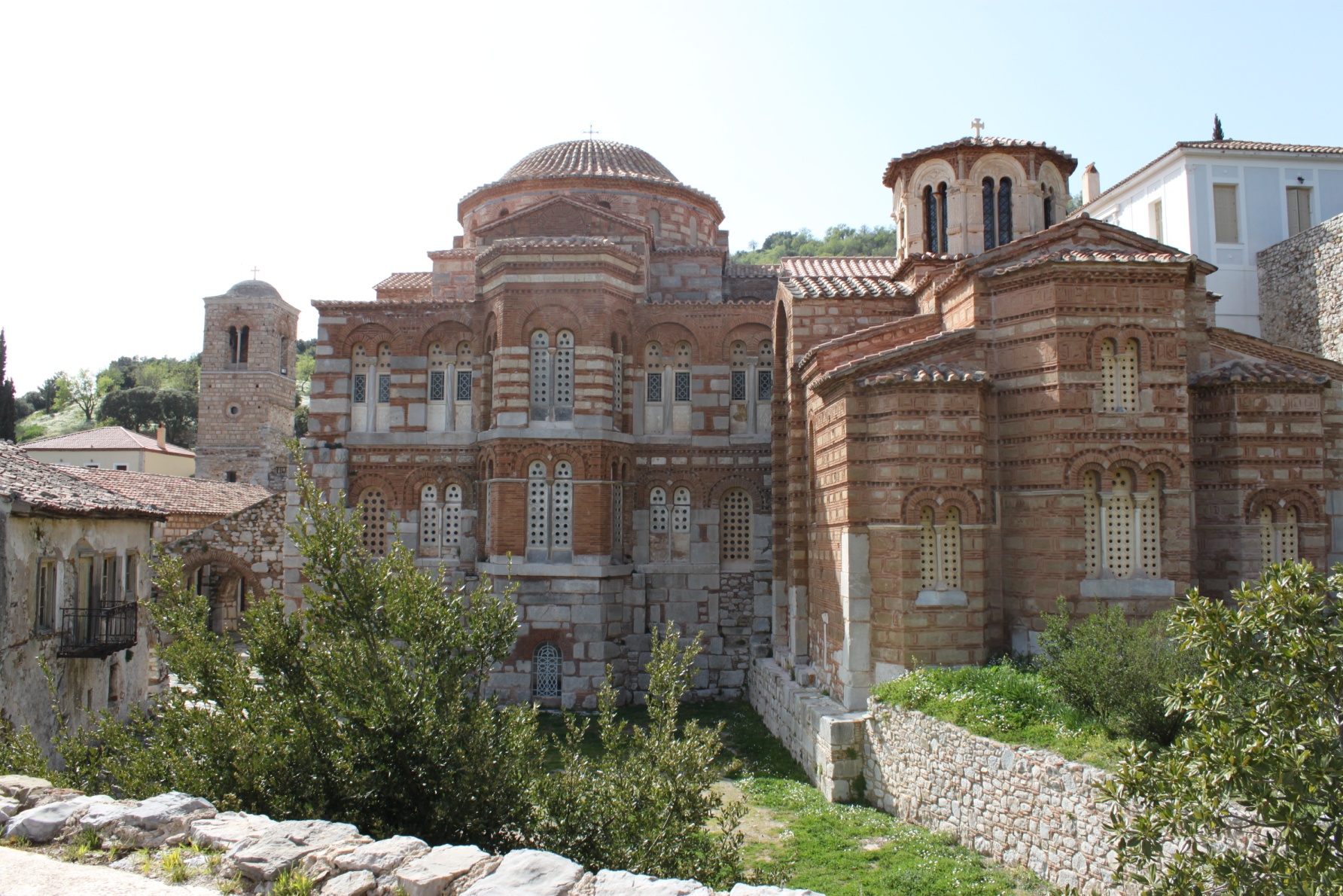 Monastère byzantin consacré à son fondateur, saint Luc (xe siècle)
JOUR 4 : OSSIOS LOUKAS
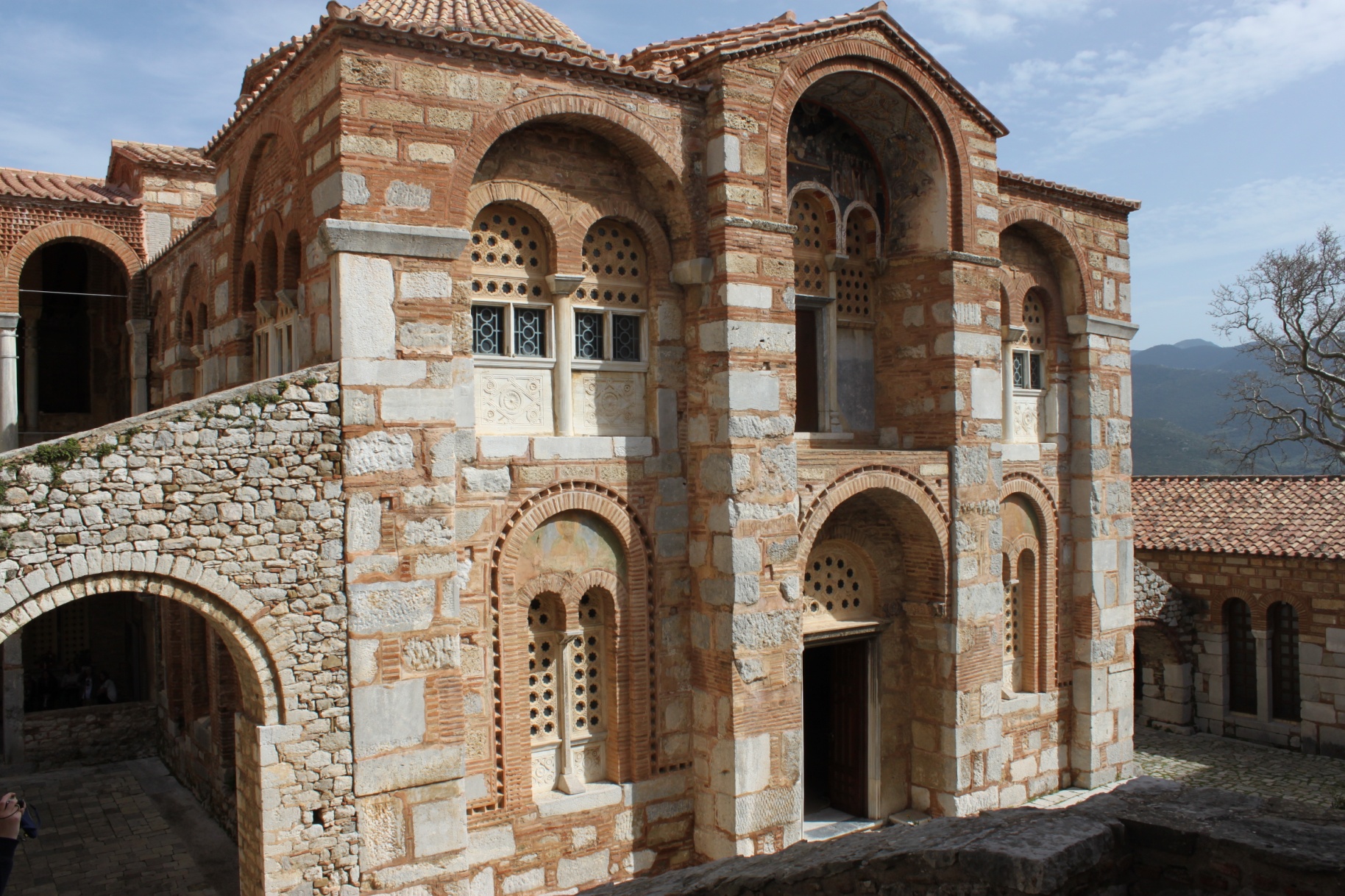 JOUR 4 : OSSIOS LOUKAS
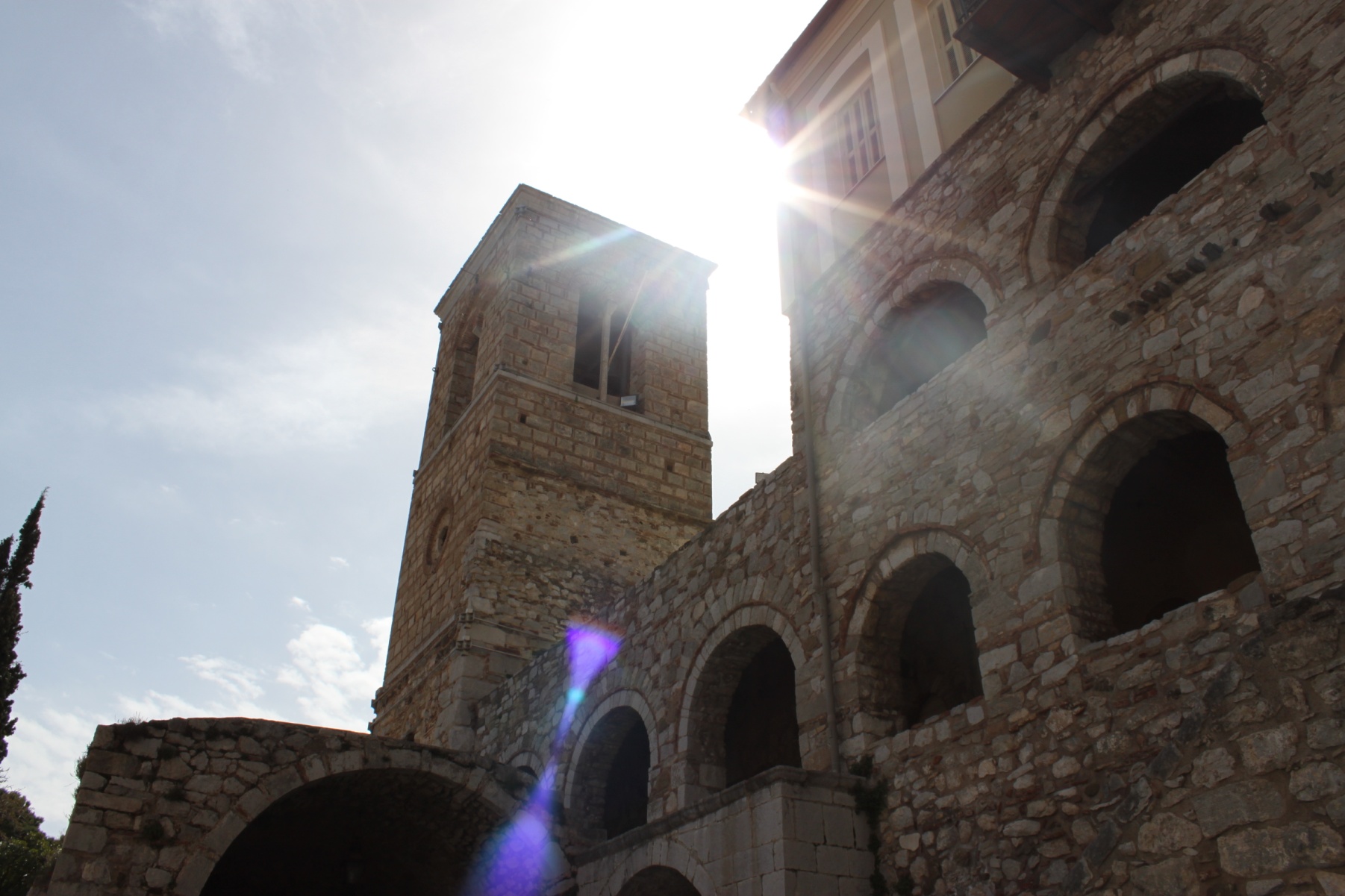 JOUR 4 : NAUPLIE
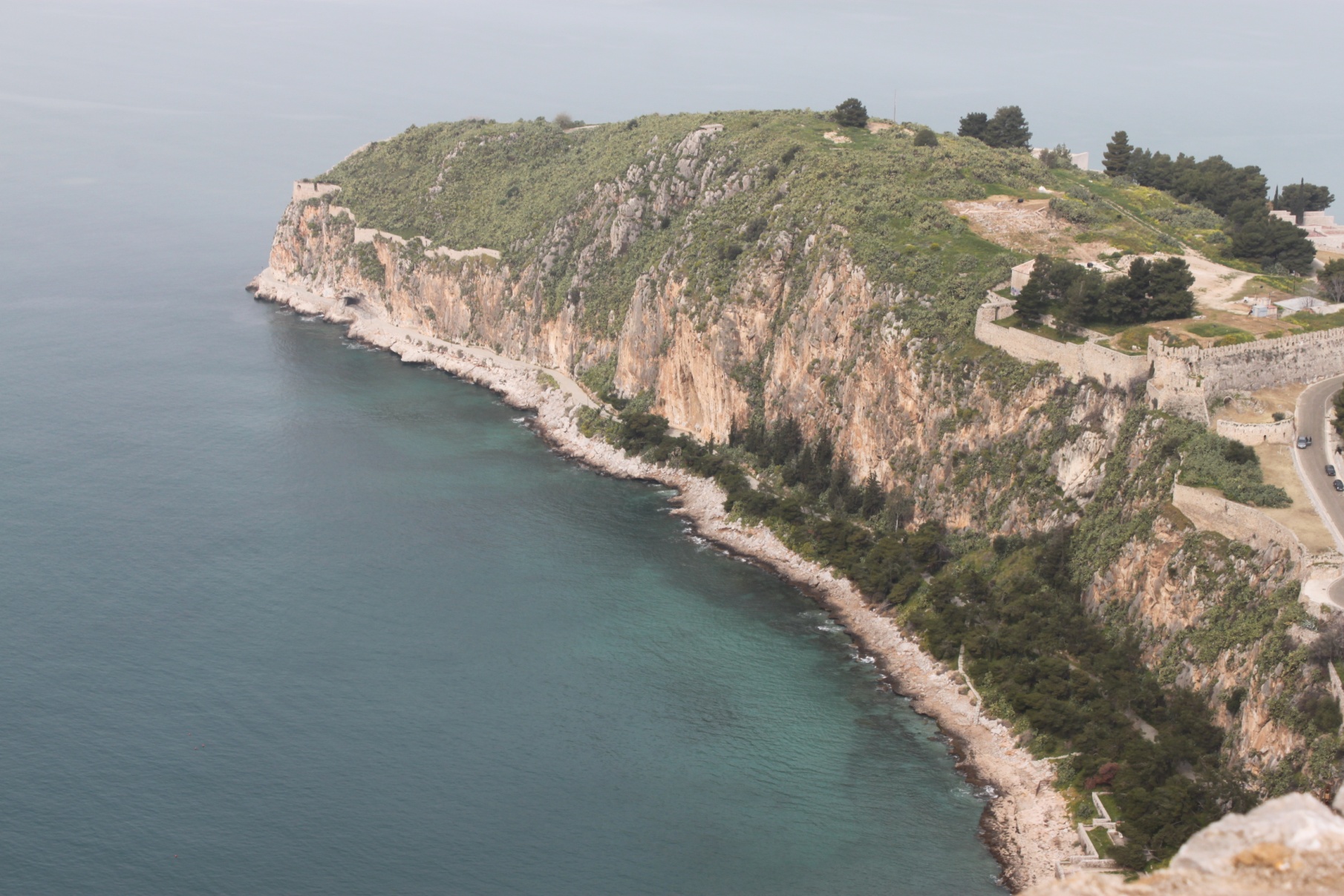 JOUR 4 : NAUPLIE
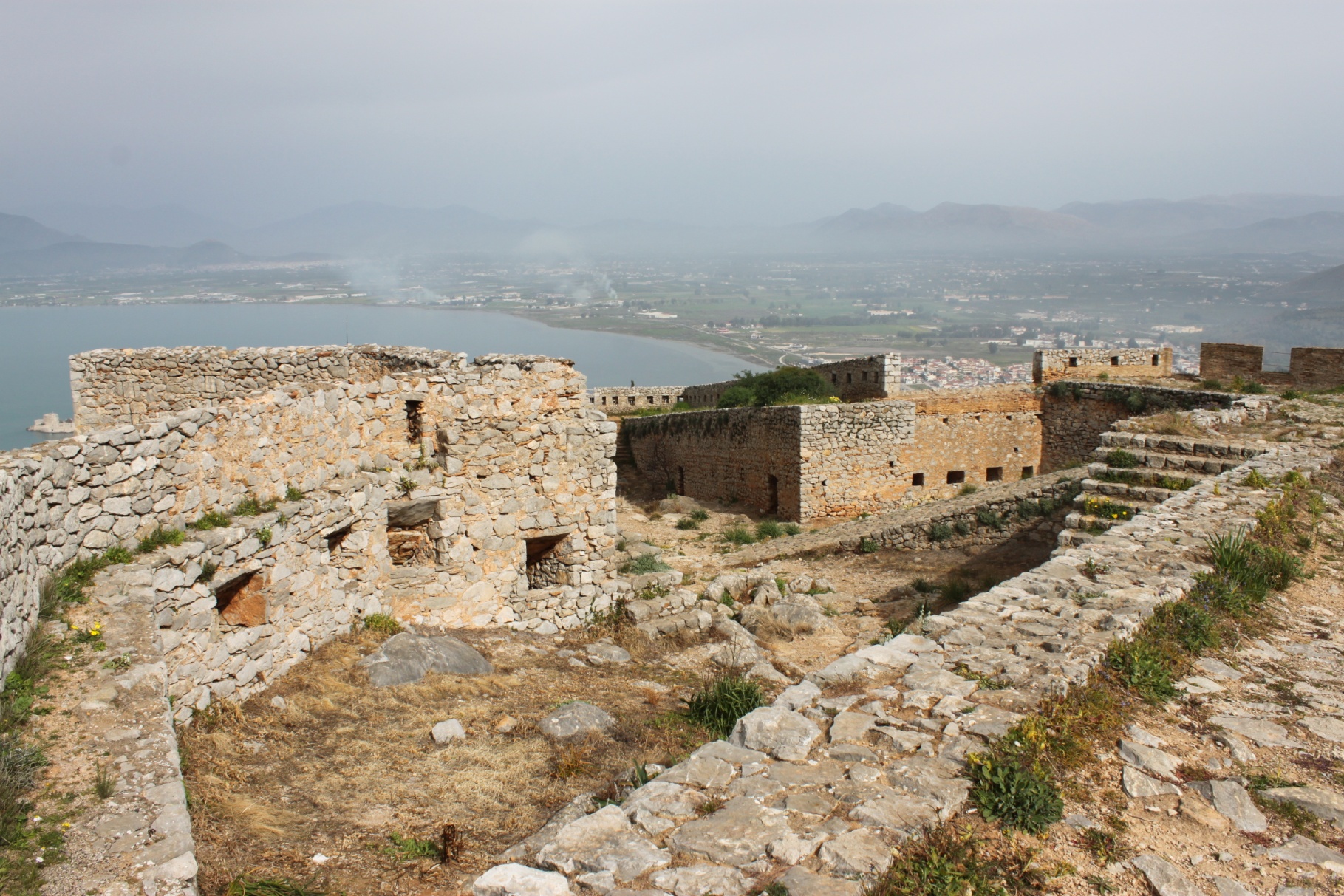 La forteresse de Palamède, construit entre 1690 et 1711.
JOUR 4 : NAUPLIE
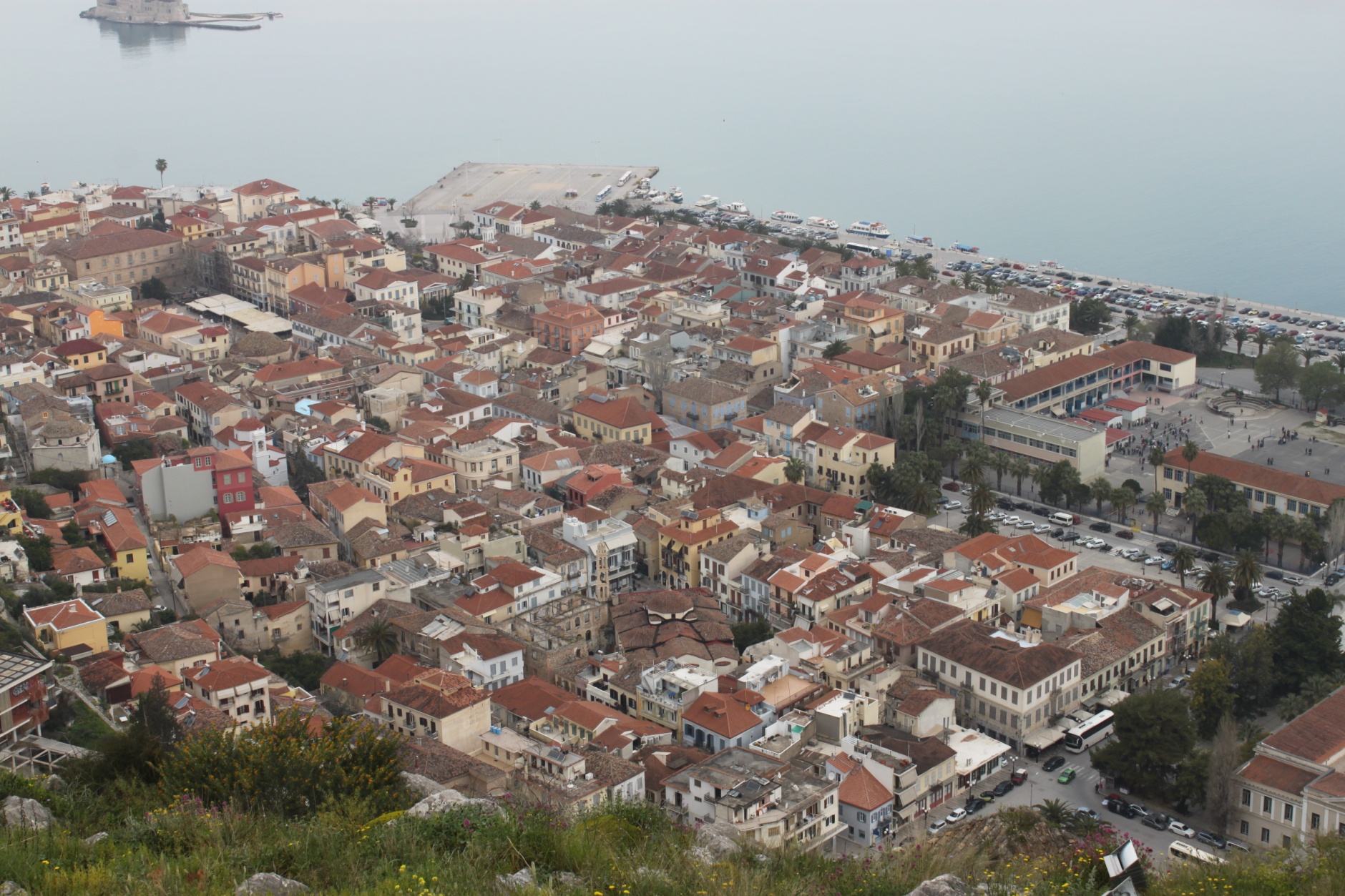 JOUR 4 : NAUPLIE
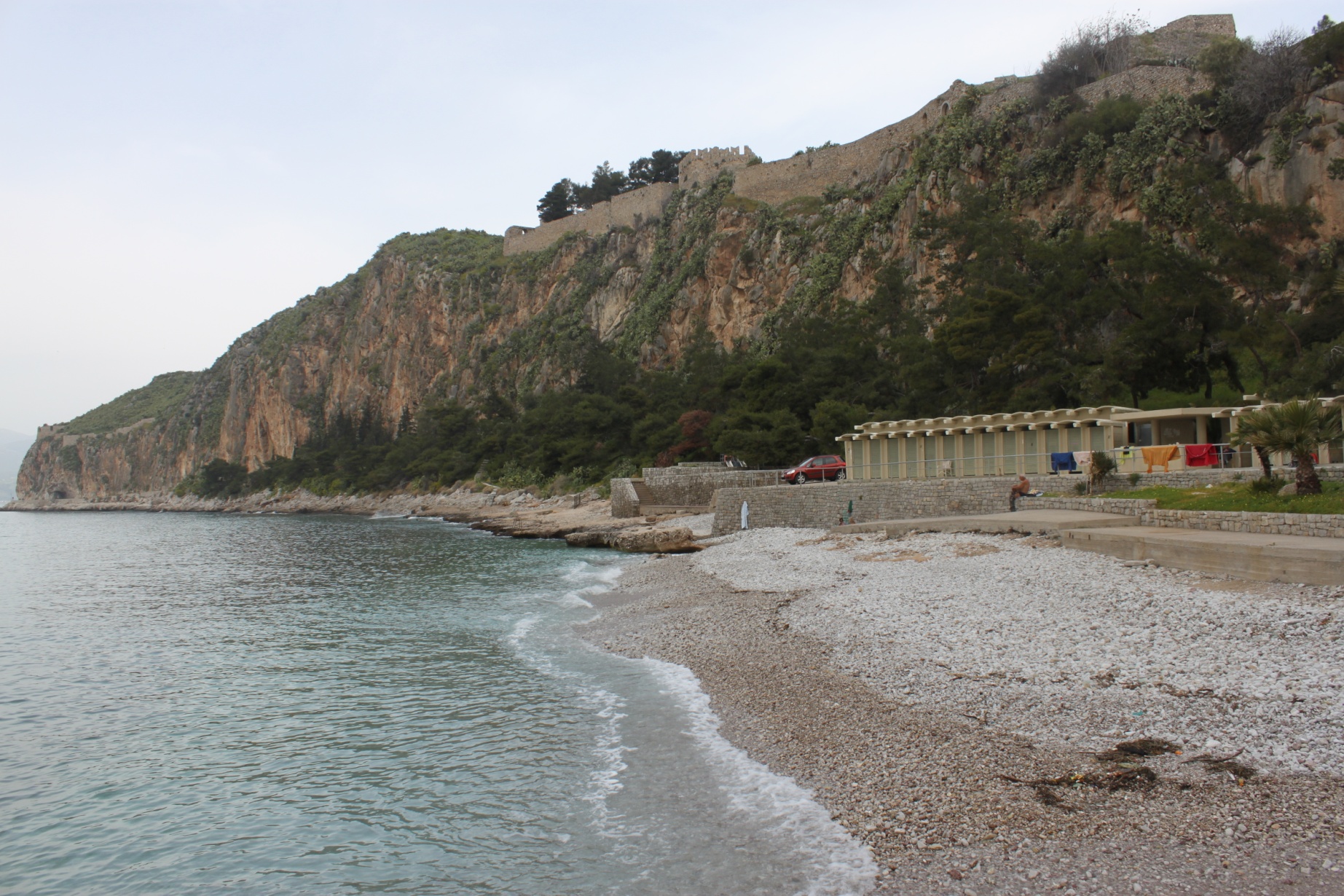 JOUR 4 : NAUPLIE
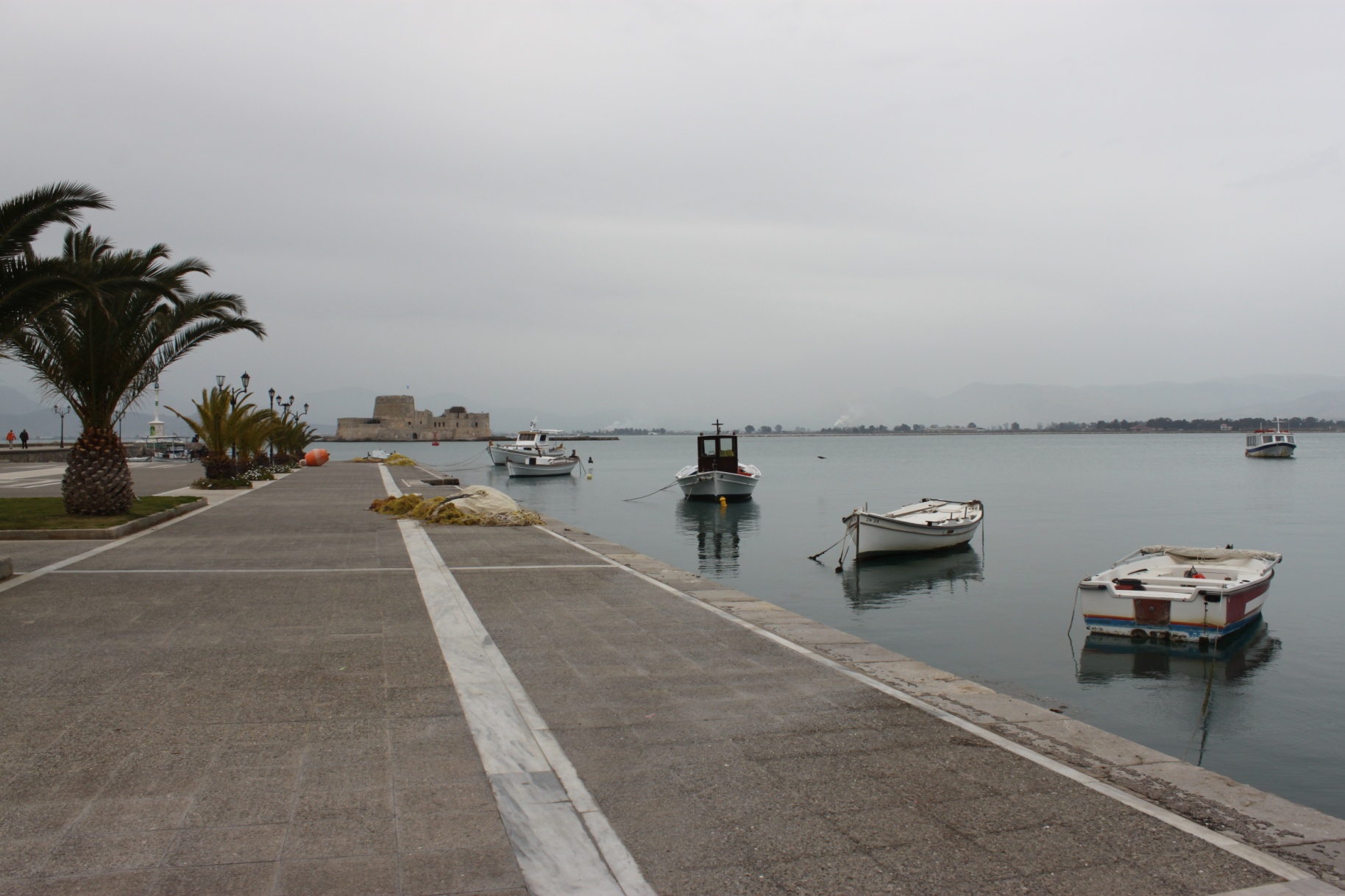 LE CANAL DE CORINTHE
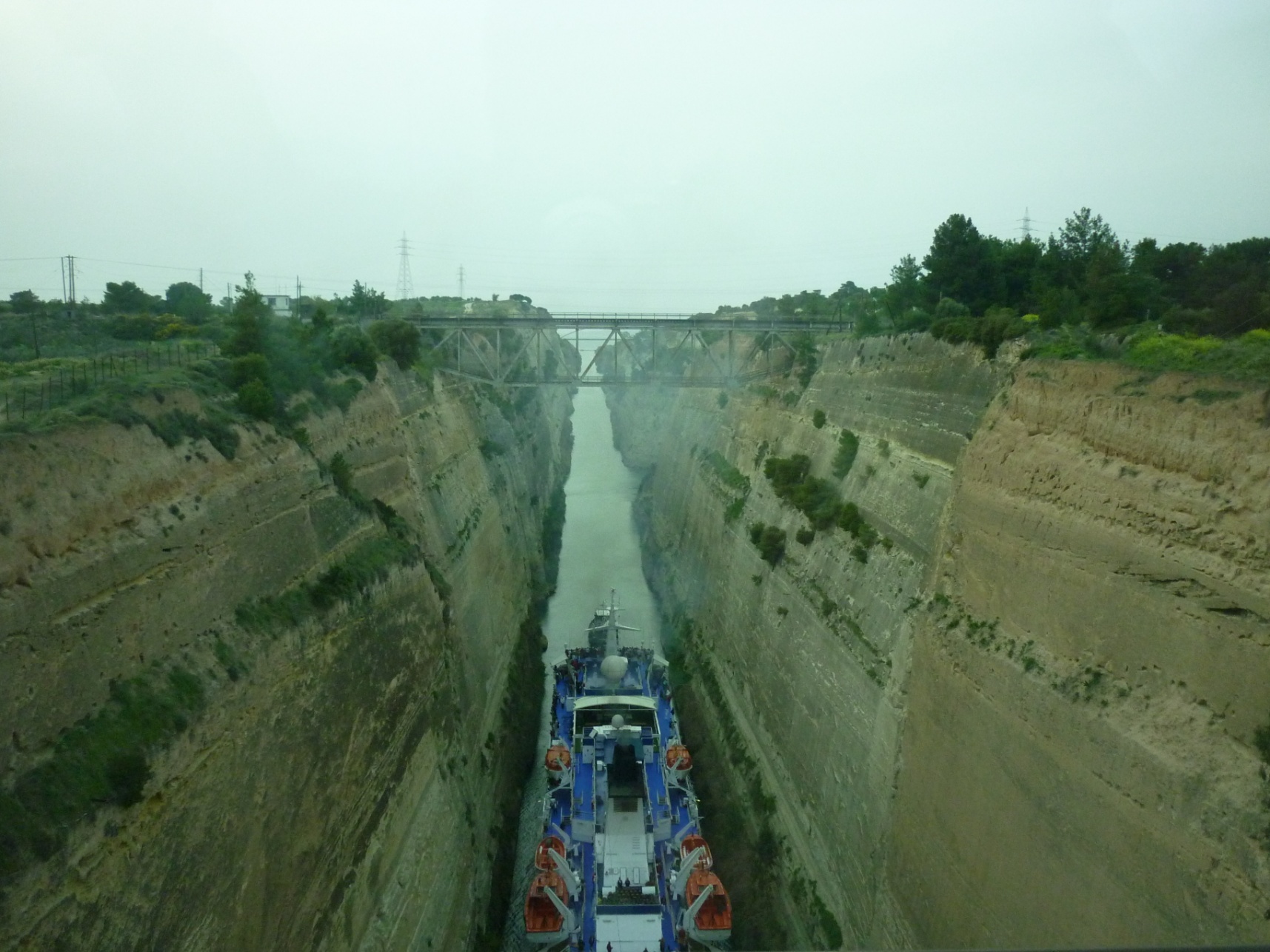 LE CANAL DE CORINTHE
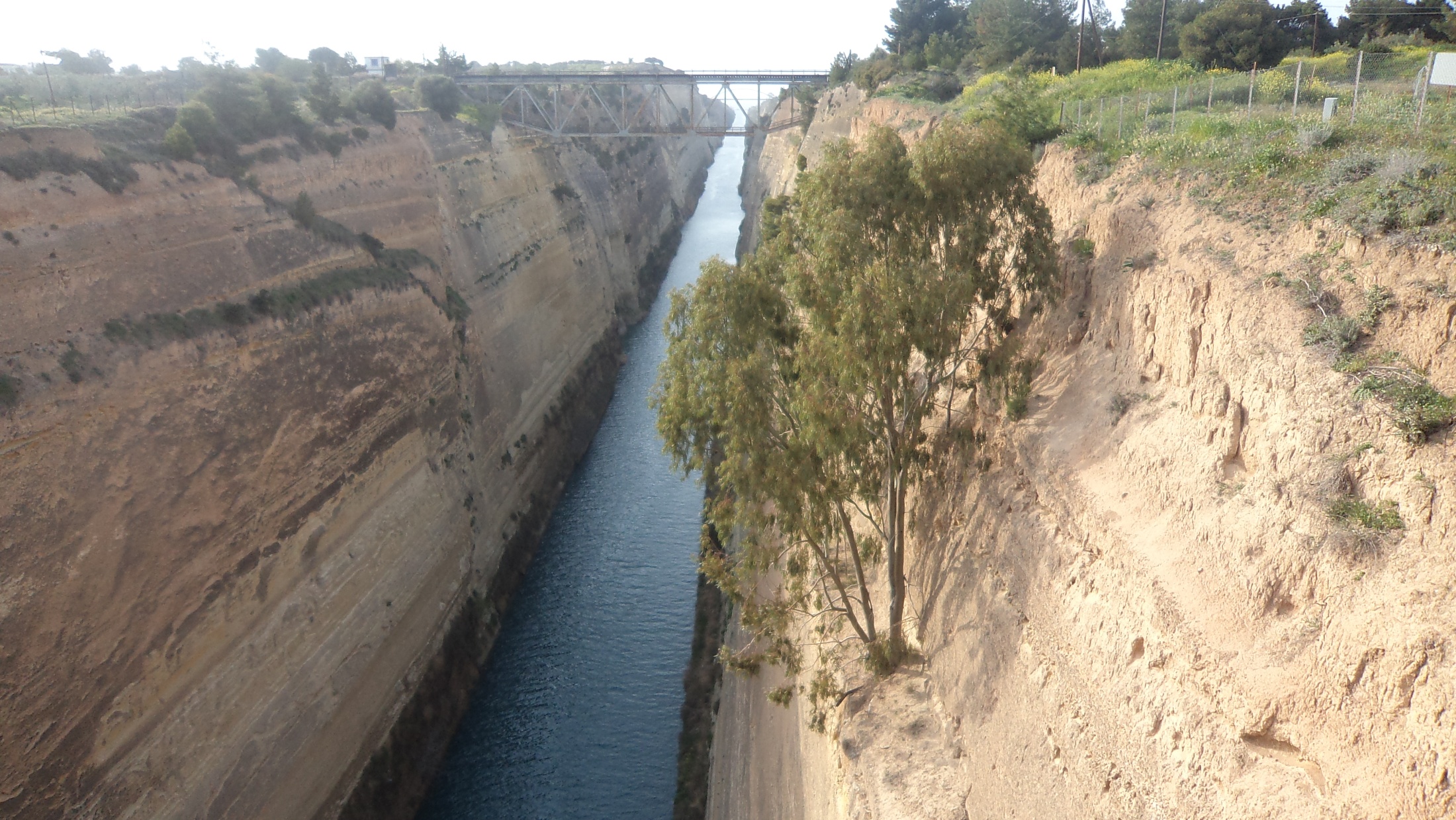 JOUR 4 : EPIDAURE
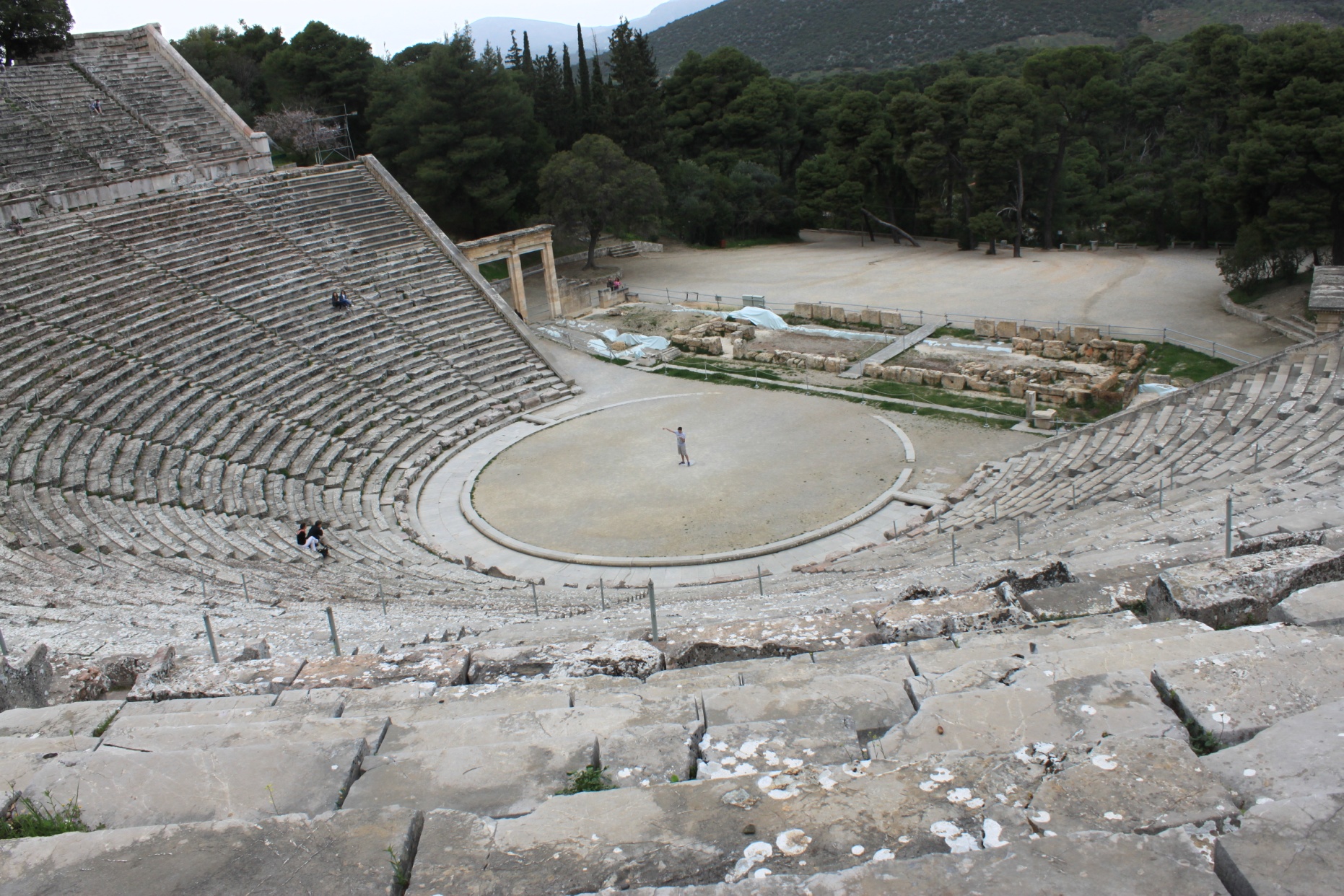 Théâtre construit au IIIème siècle av. JC. Il est en excellent état.
JOUR 4 : EPIDAURE
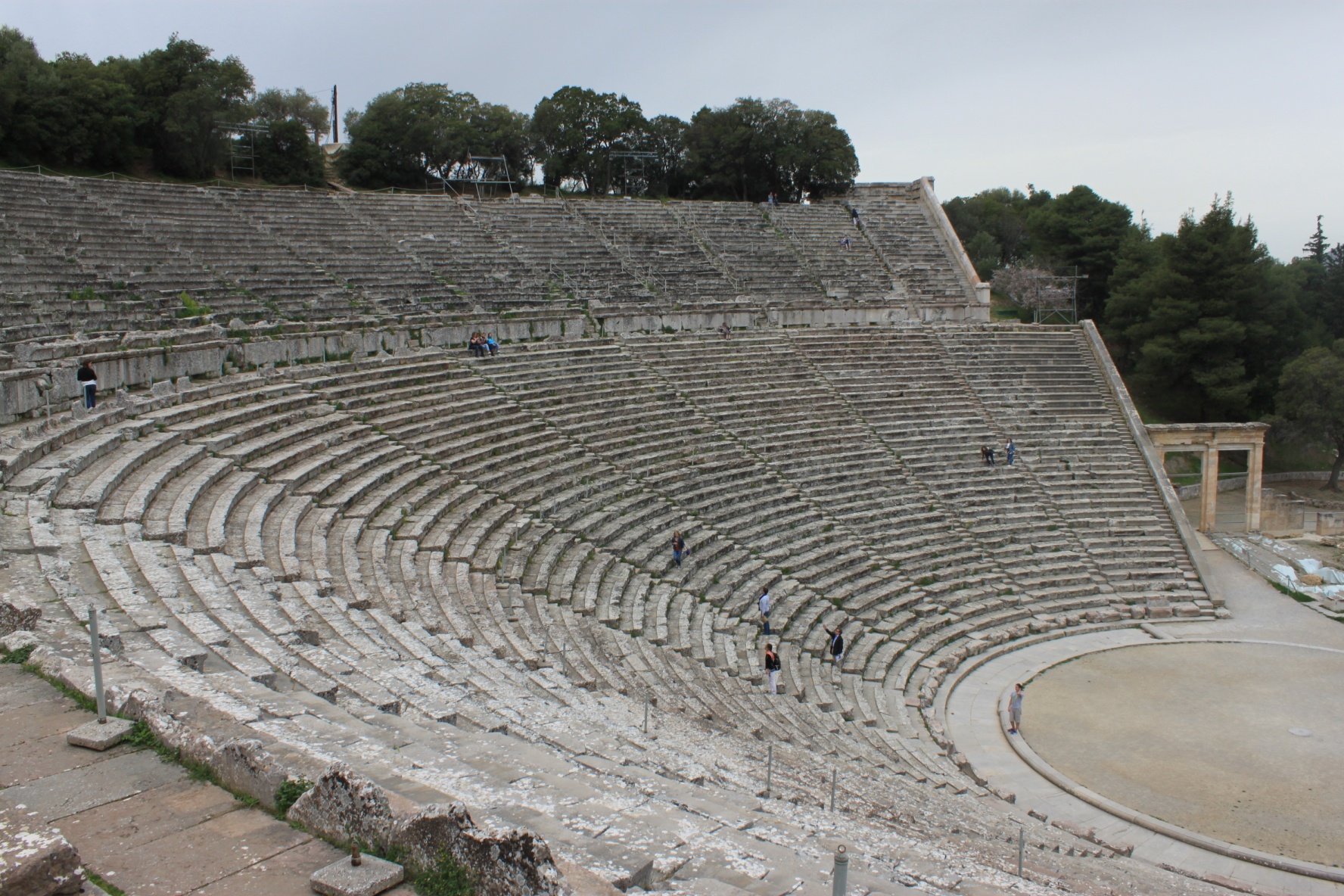 Les gradins étaient conçus pour accueillir jusqu’à 12 000 spectateurs.
JOUR 4 : EPIDAURE
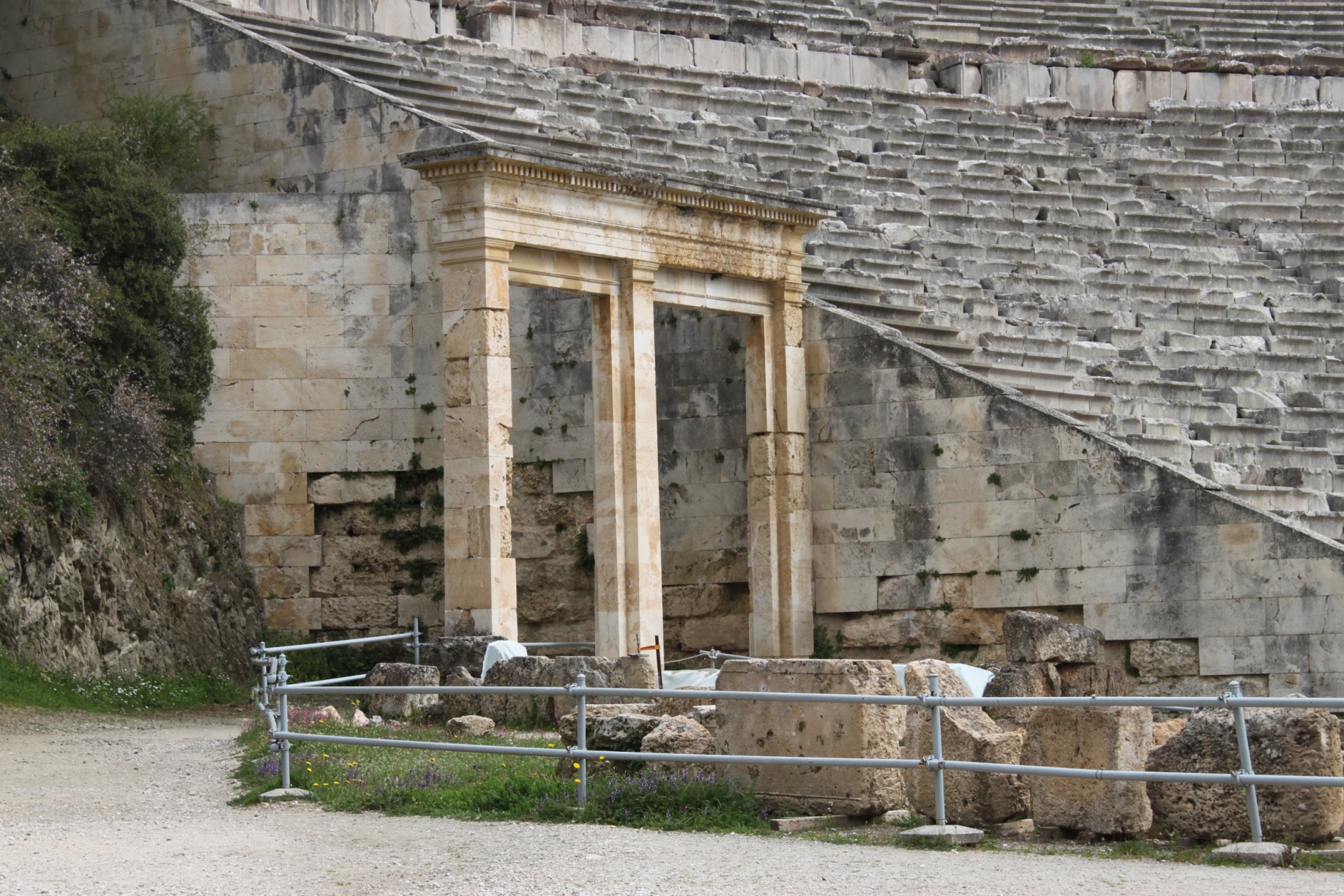 Ancienne porte du théâtre, d’où les acteurs faisaient leurs entrées et sorties.
JOUR 5 : ATHENES AUX EPOQUES MODERNES ET CONTEMPORAINES
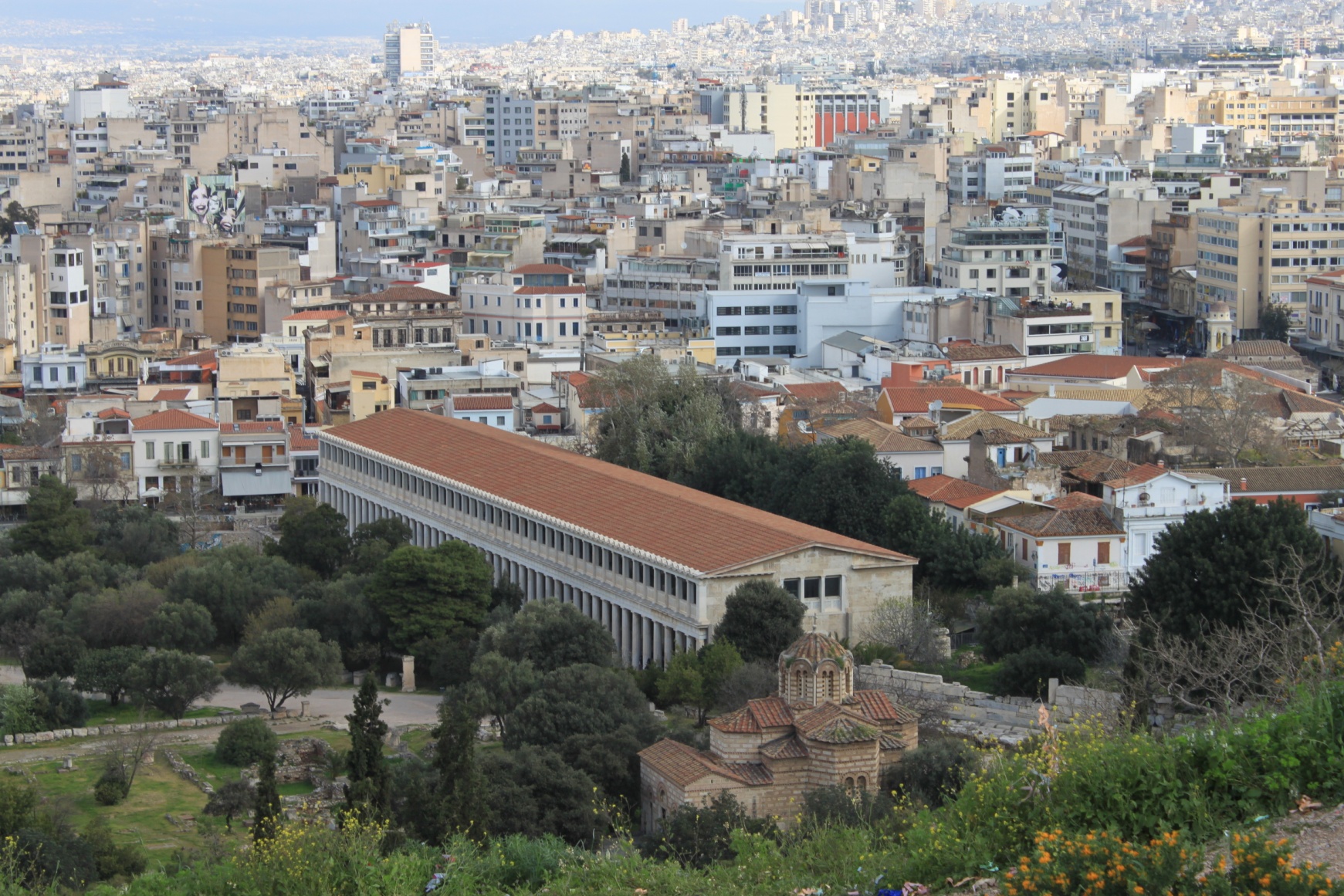 Pláka est un quartier ancien d'Athènes, situé en contrebas de l'Acropole.
JOUR 5 : ATHENES AUX EPOQUES MODERNES ET CONTEMPORAINES
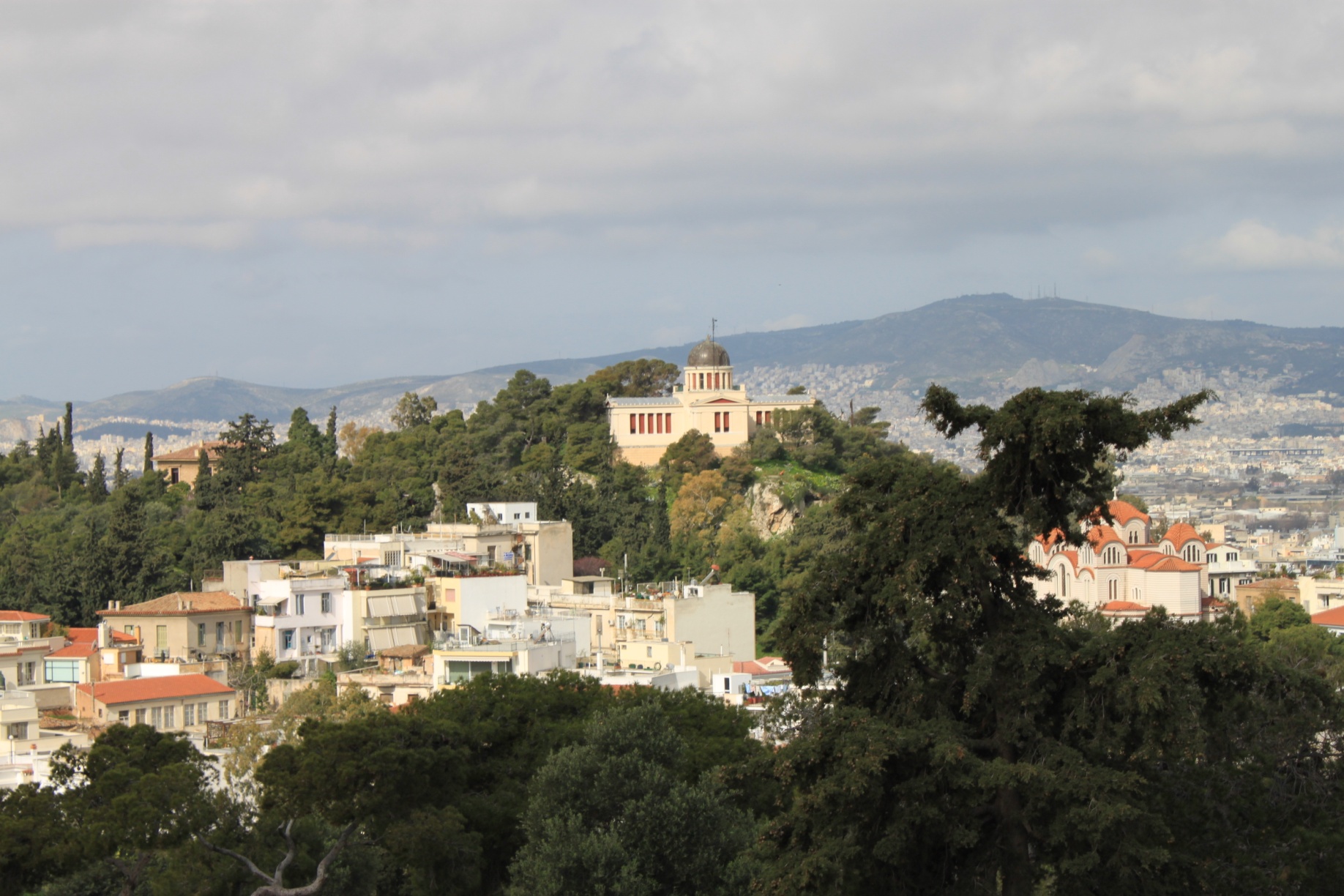 JOUR 5 : ATHENES AUX EPOQUES MODERNES ET CONTEMPORAINES
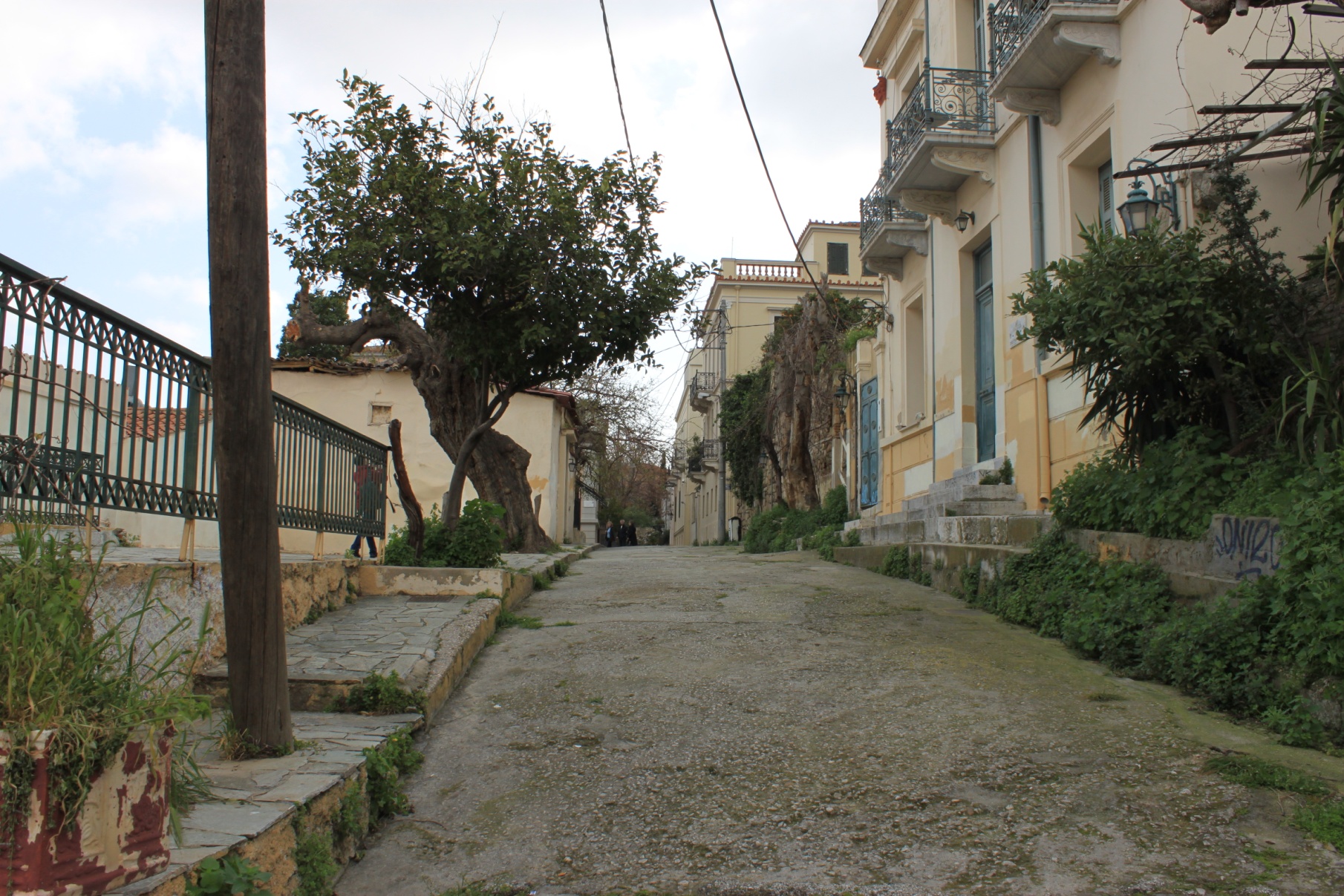 JOUR 5 : ATHENES AUX EPOQUES MODERNES ET CONTEMPORAINES
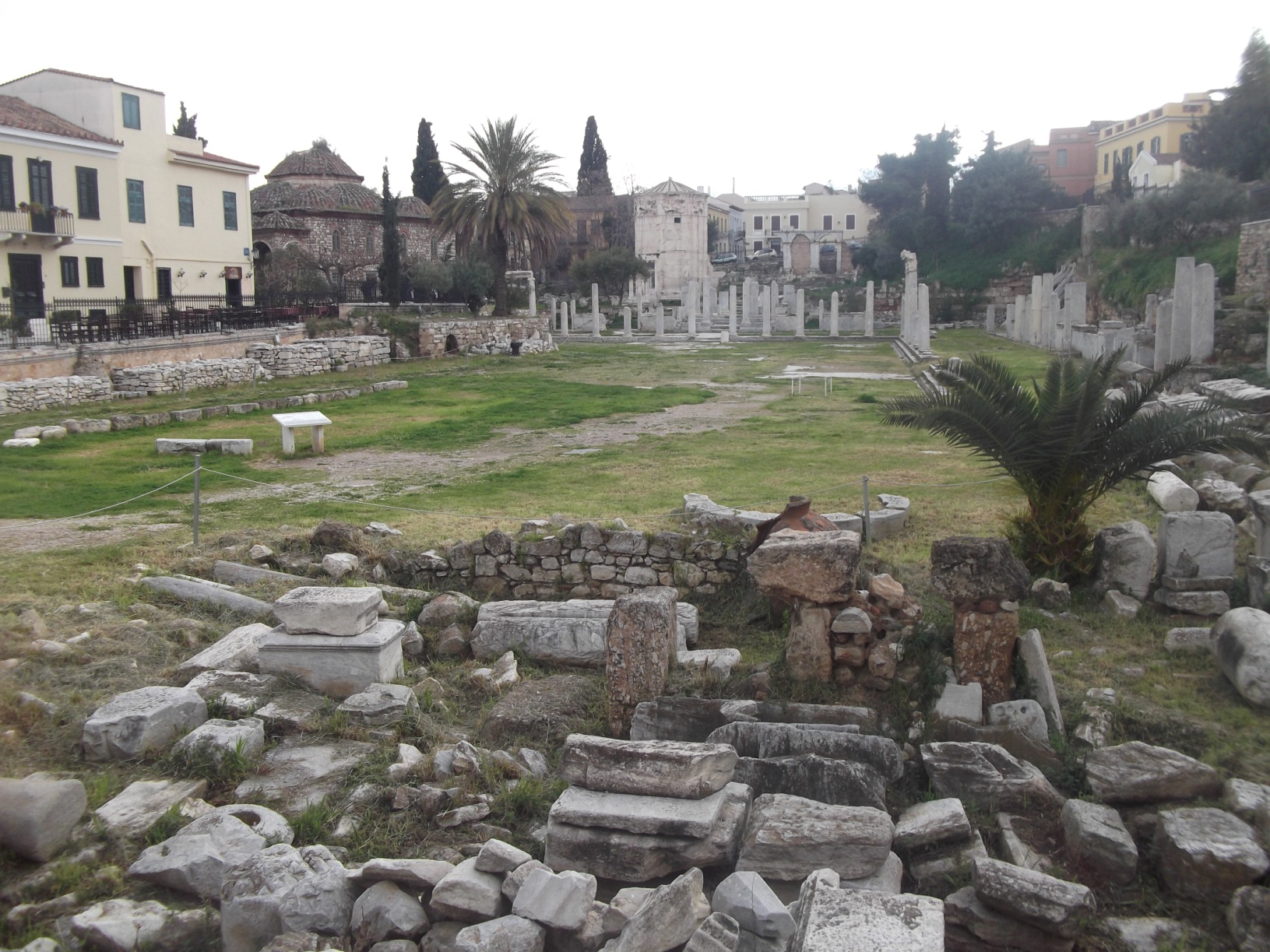 L’agora, au pied de l’Acropole, était la place publique où s’exerçait le commerce.
JOUR 5 : ATHENES AUX EPOQUES MODERNES ET CONTEMPORAINES
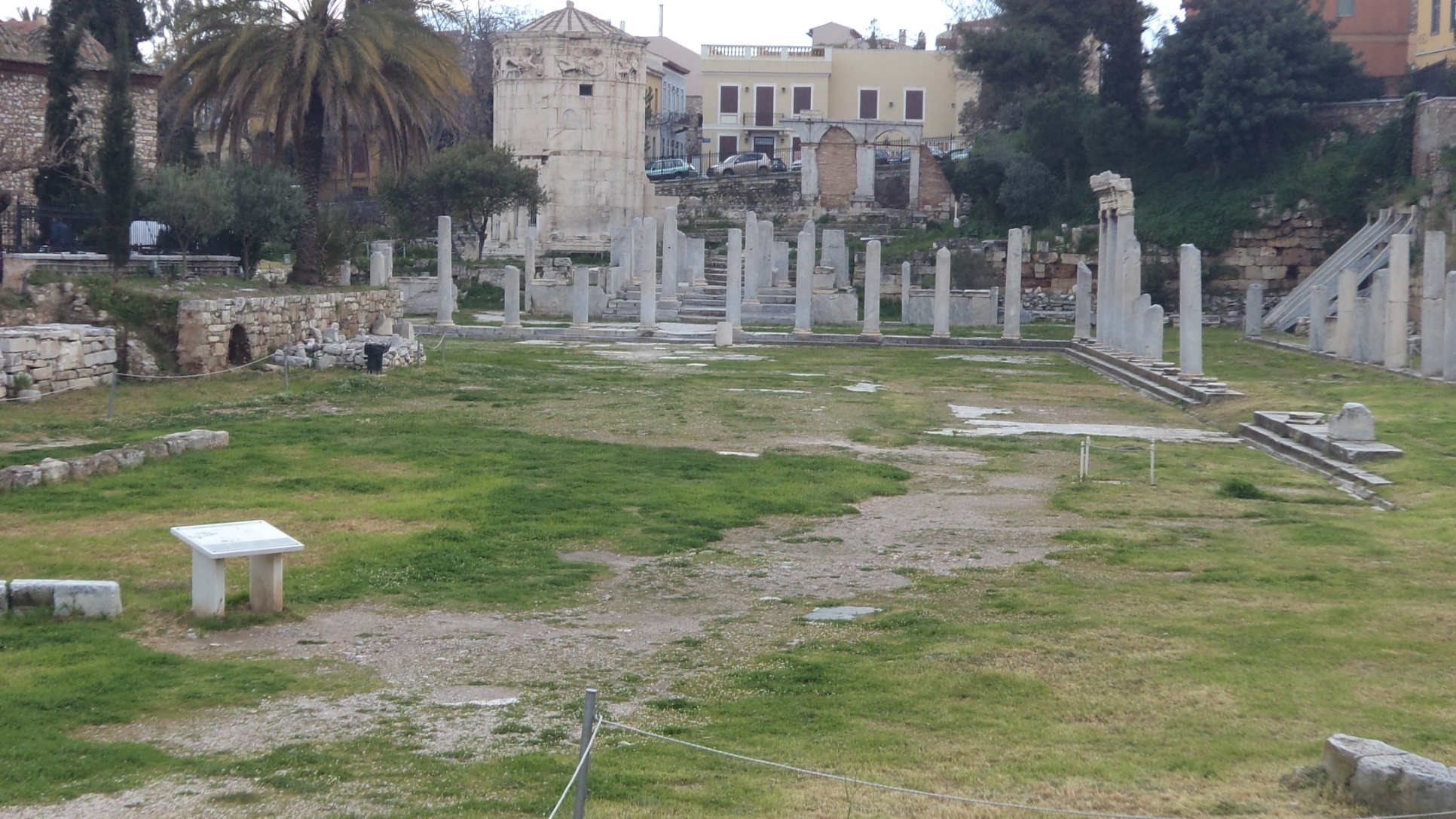 JOUR 5 : ATHENES AUX EPOQUES MODERNES ET CONTEMPORAINES
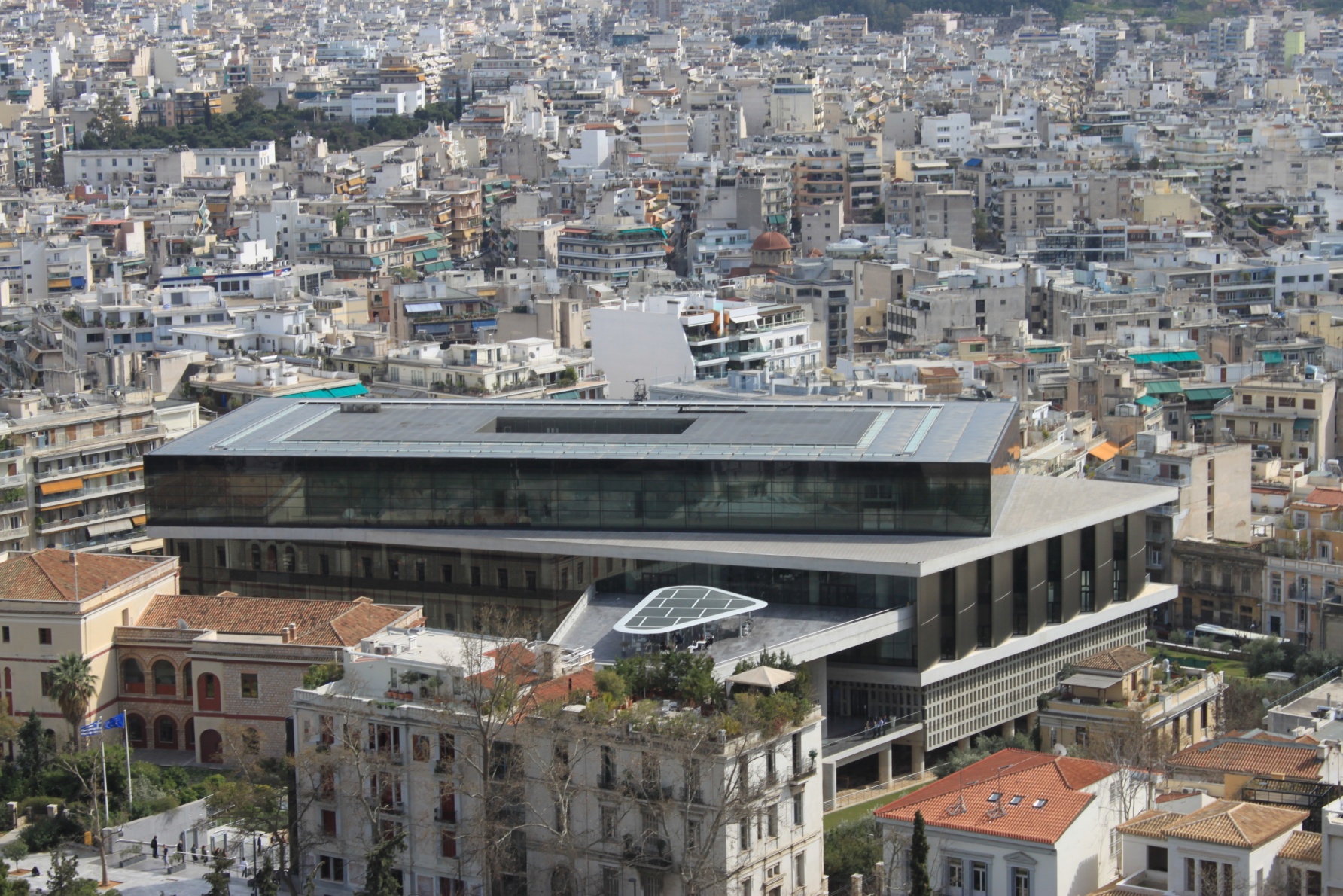 Le nouveau musée de l’Acropole, parallèle au Parthénon.
JOUR 5 : ATHENES AUX EPOQUES MODERNES ET CONTEMPORAINES
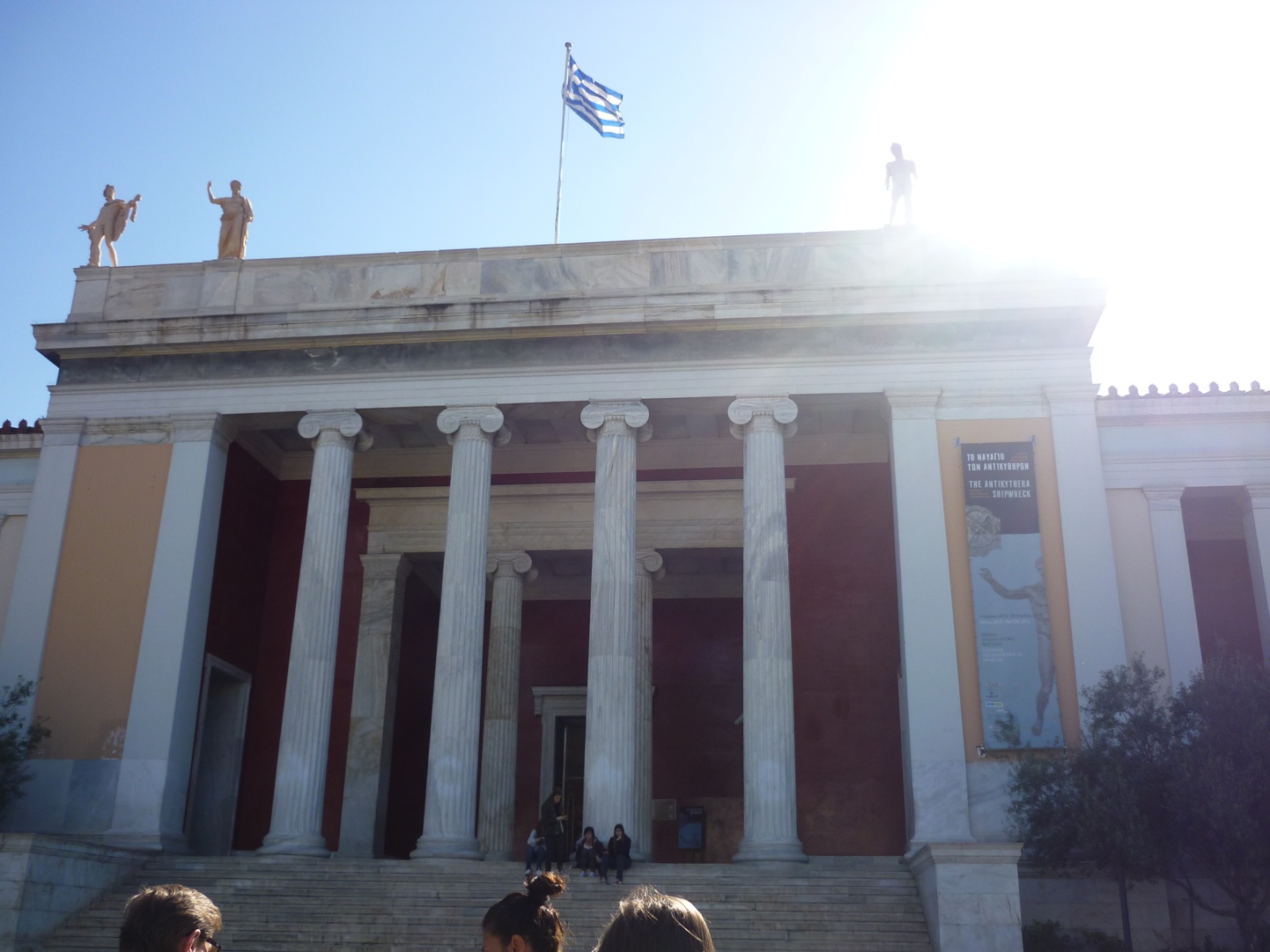 Le musée national d’Athènes est le principal musée archéologique de Grèce.
JOUR 5 : ATHENES AUX EPOQUES MODERNES ET CONTEMPORAINES
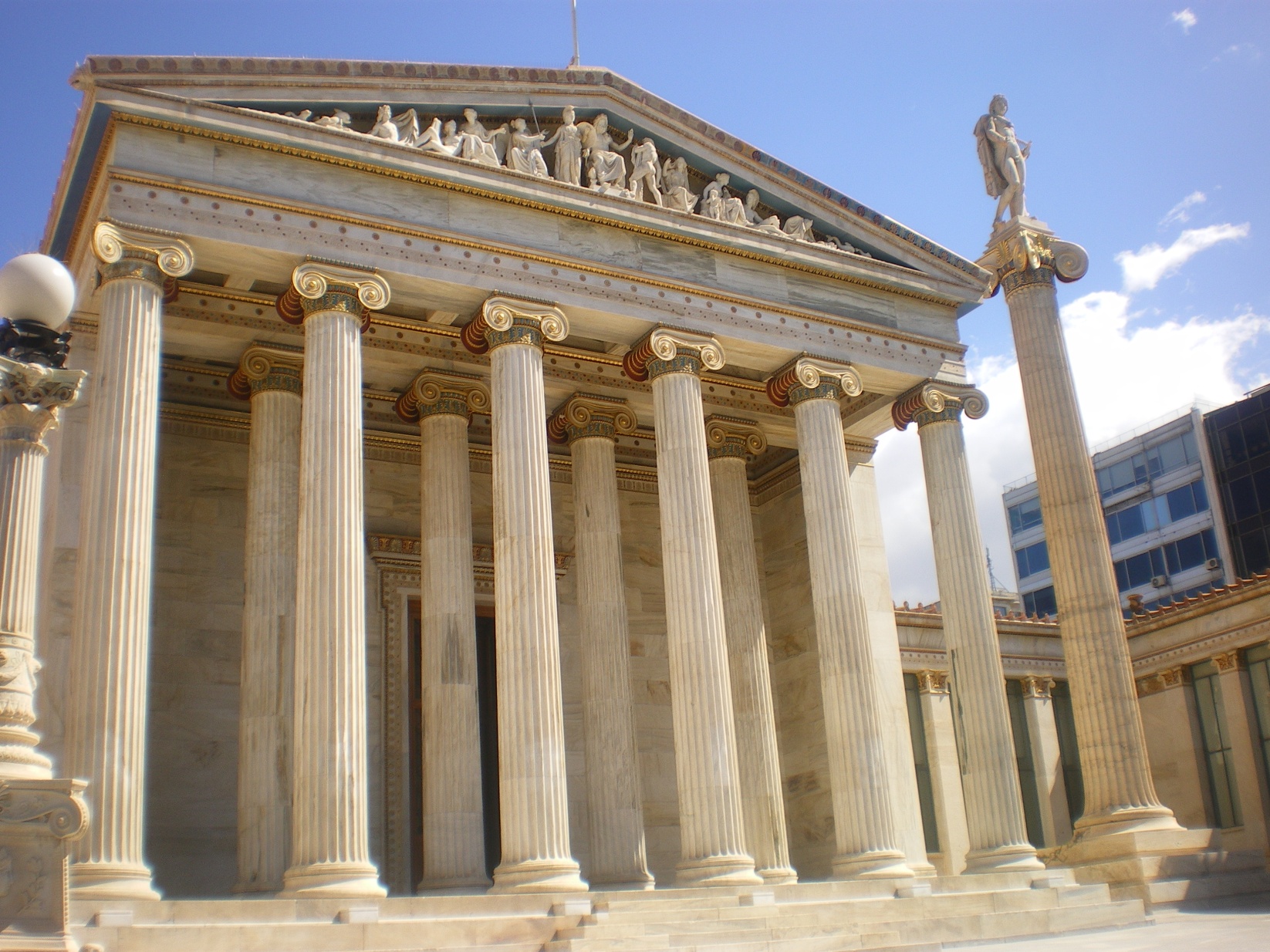 L’université d’Athènes.
JOUR 5 : ATHENES AUX EPOQUES MODERNES ET CONTEMPORAINES
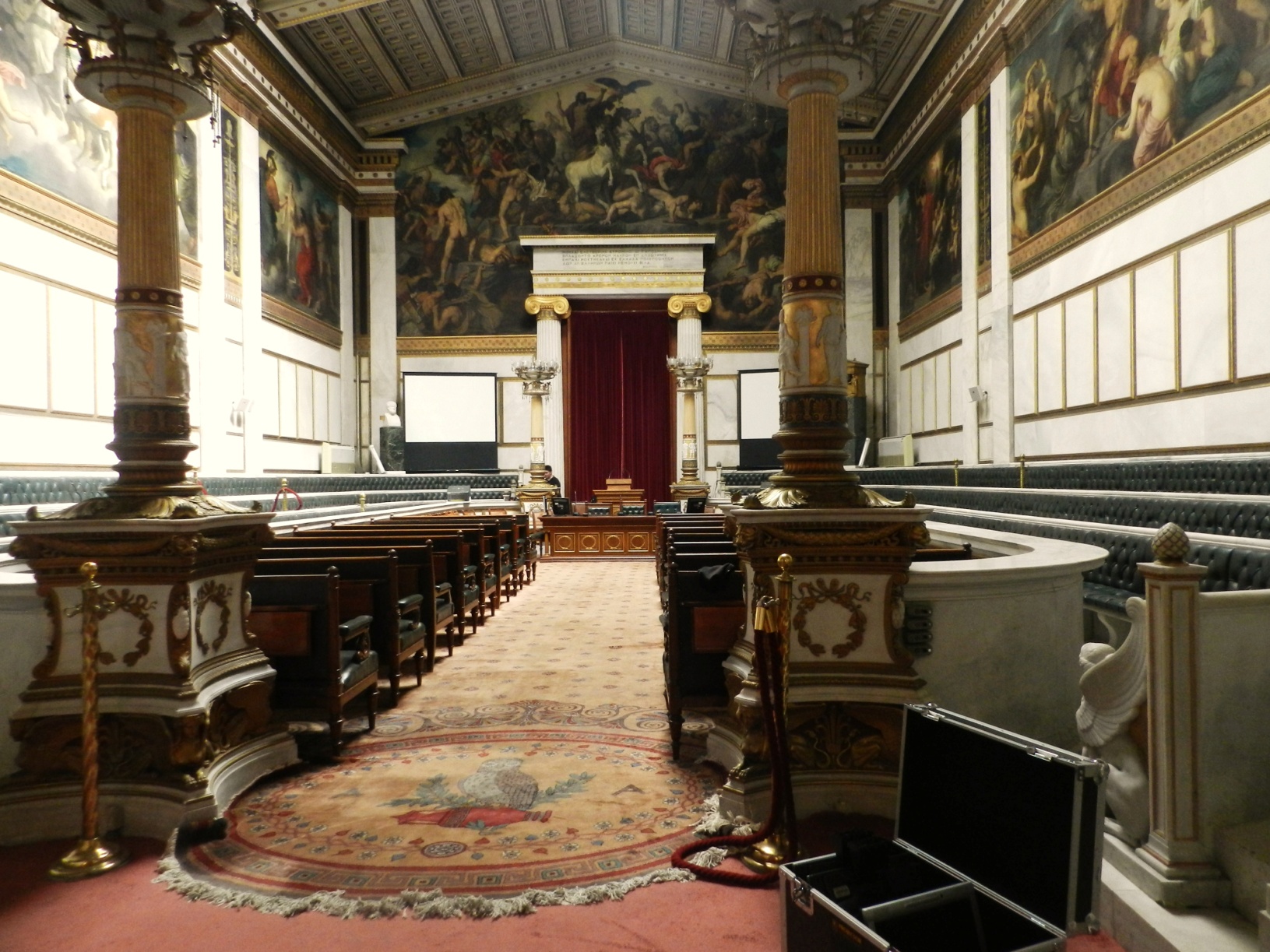 L’université d’Athènes.
JOUR 5 : ATHENES AUX EPOQUES MODERNES ET CONTEMPORAINES
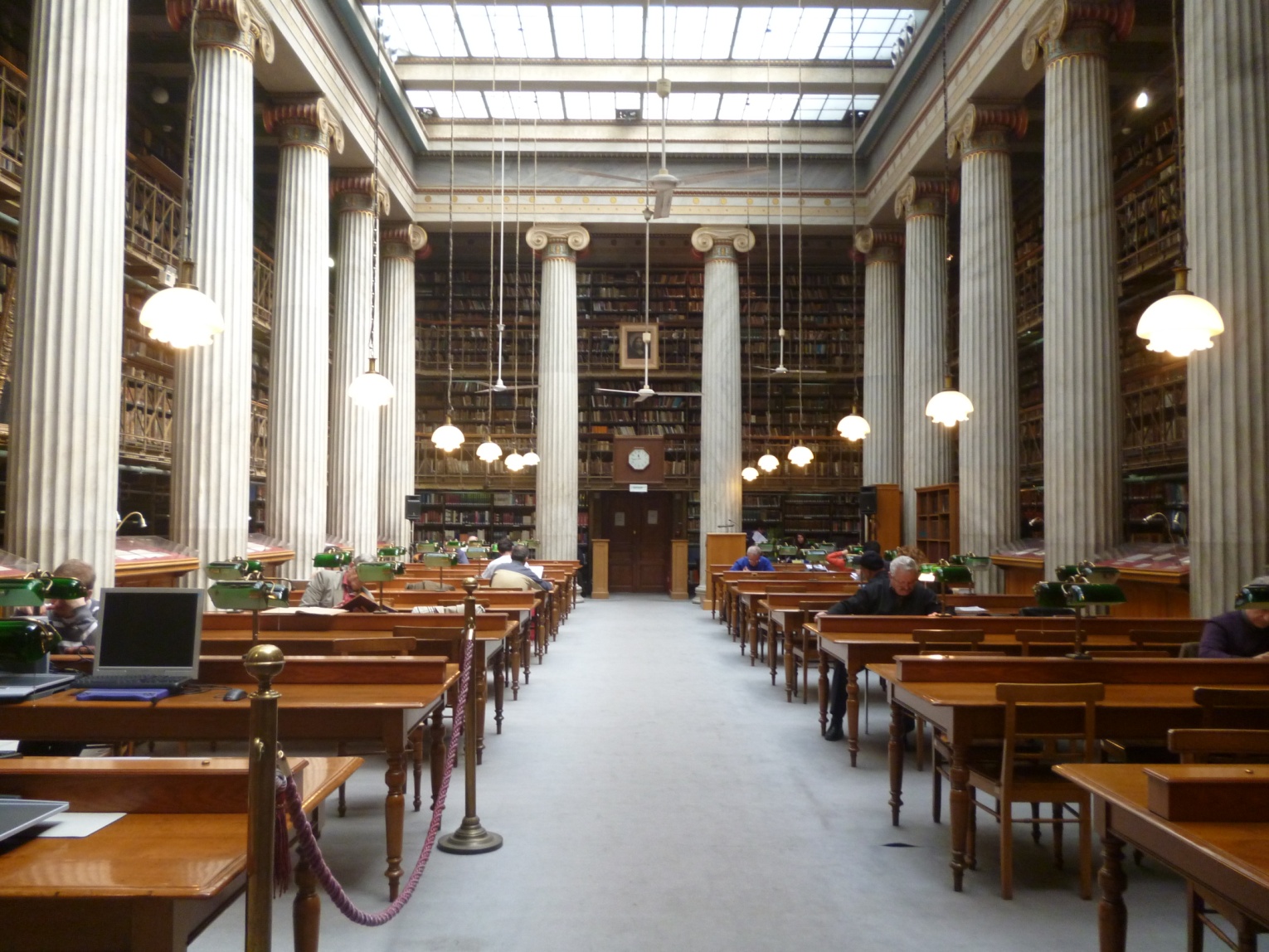 La bibliothèque d’Athènes.
JOUR 5 : LE CAP SOUNION
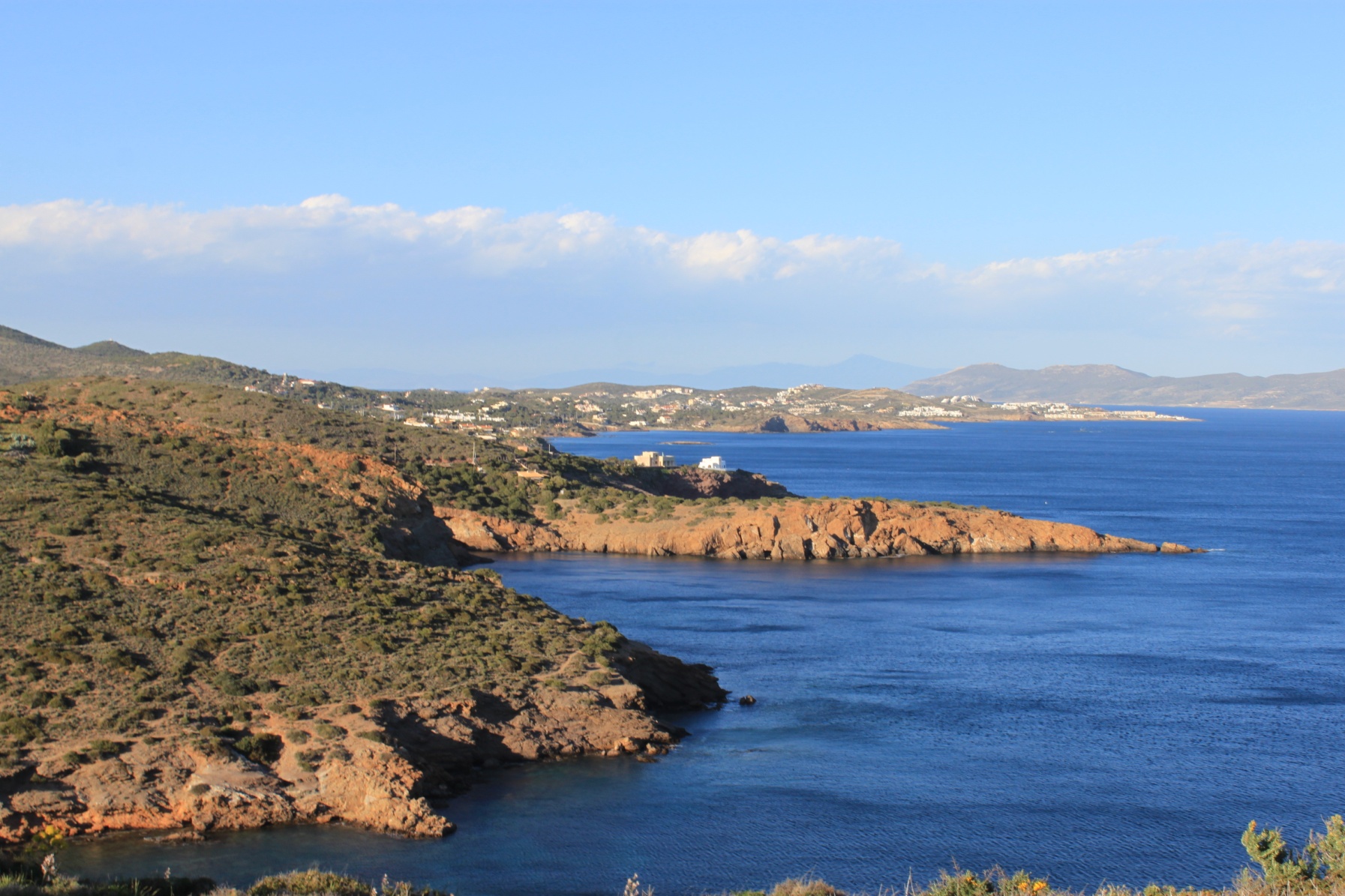 JOUR 5 : LE CAP SOUNION
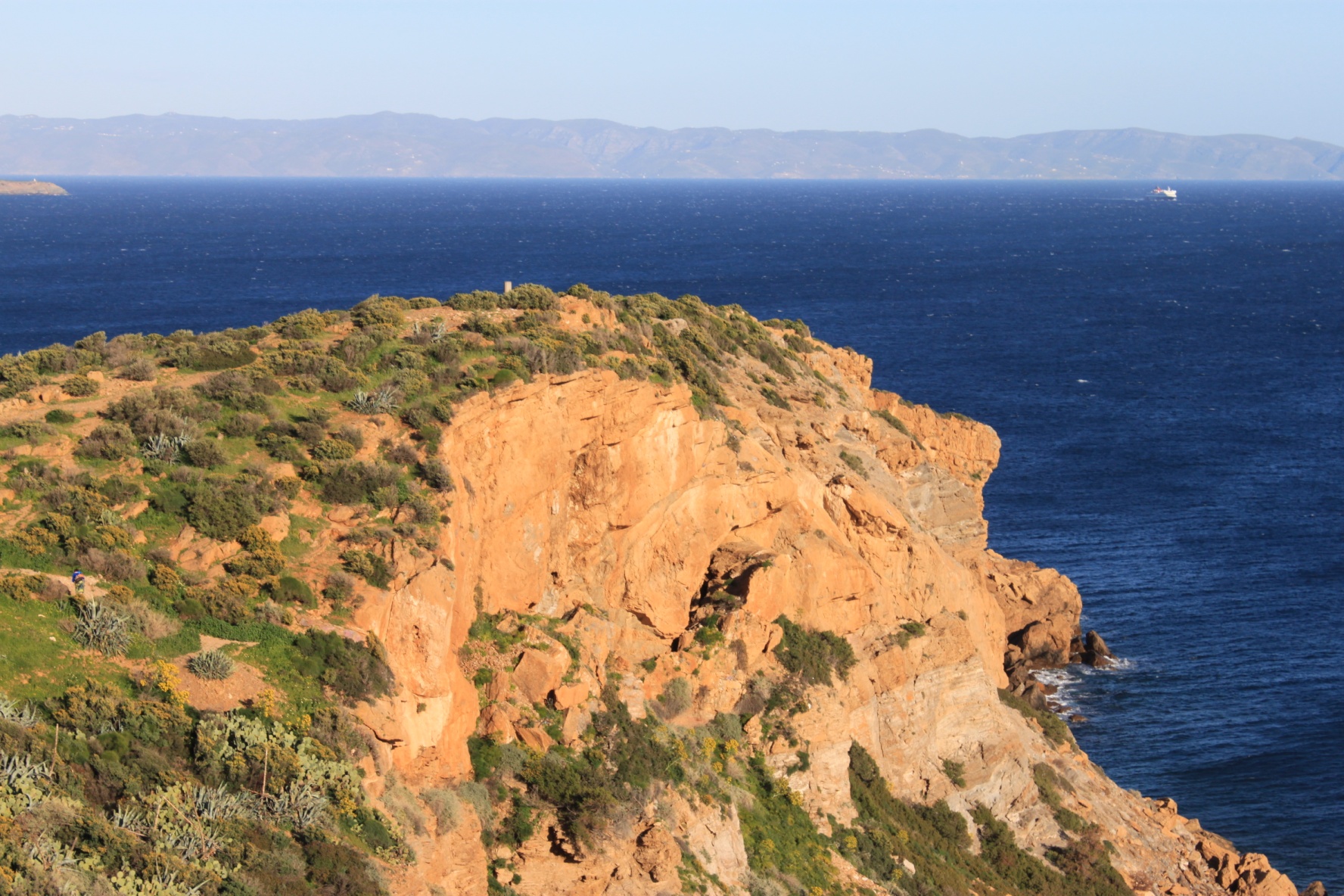 JOUR 5 : LE CAP SOUNION
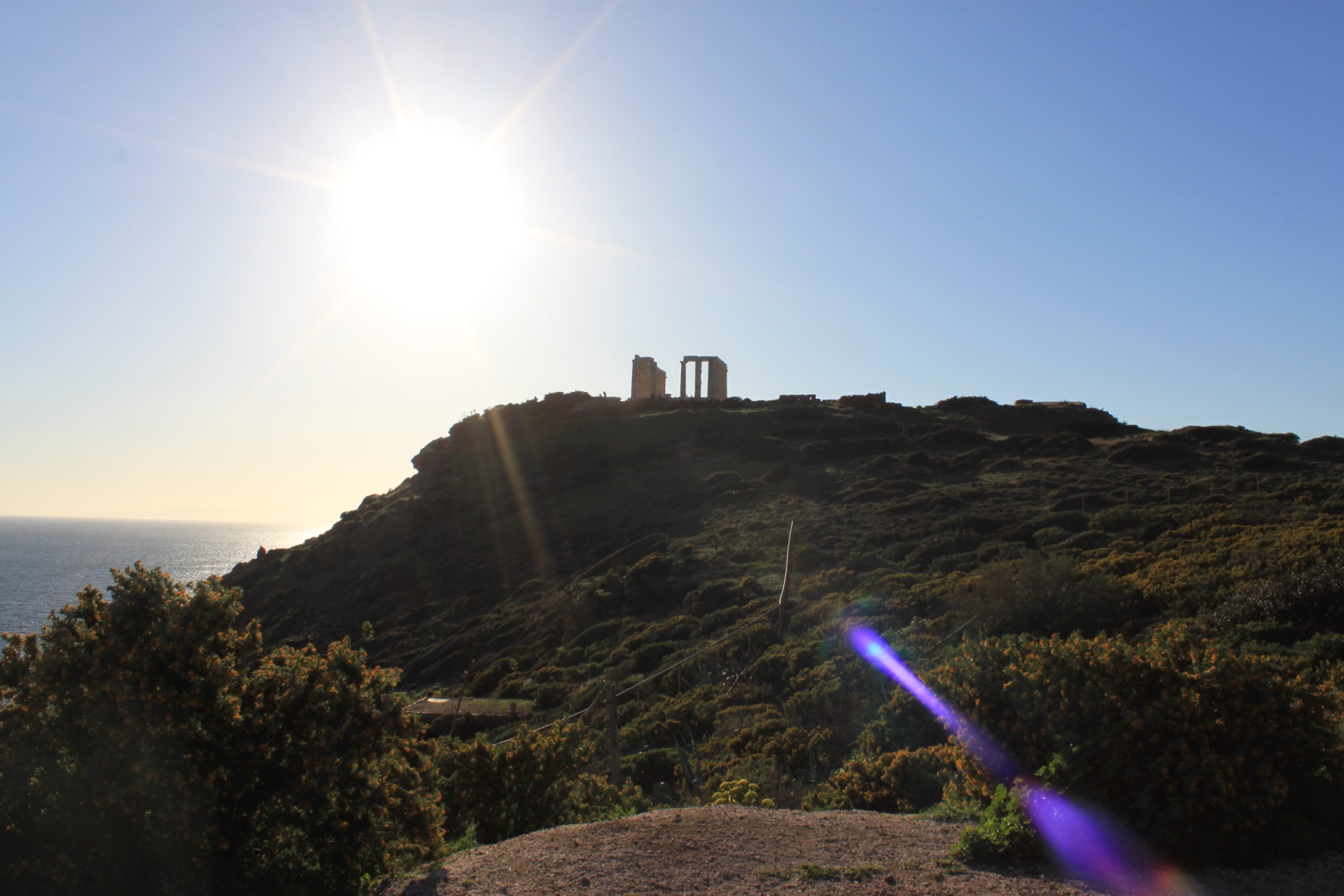 Le Temple de Poséidon surplombe  la mer d’une hauteur de 60m.
JOUR 5 : LE CAP SOUNION
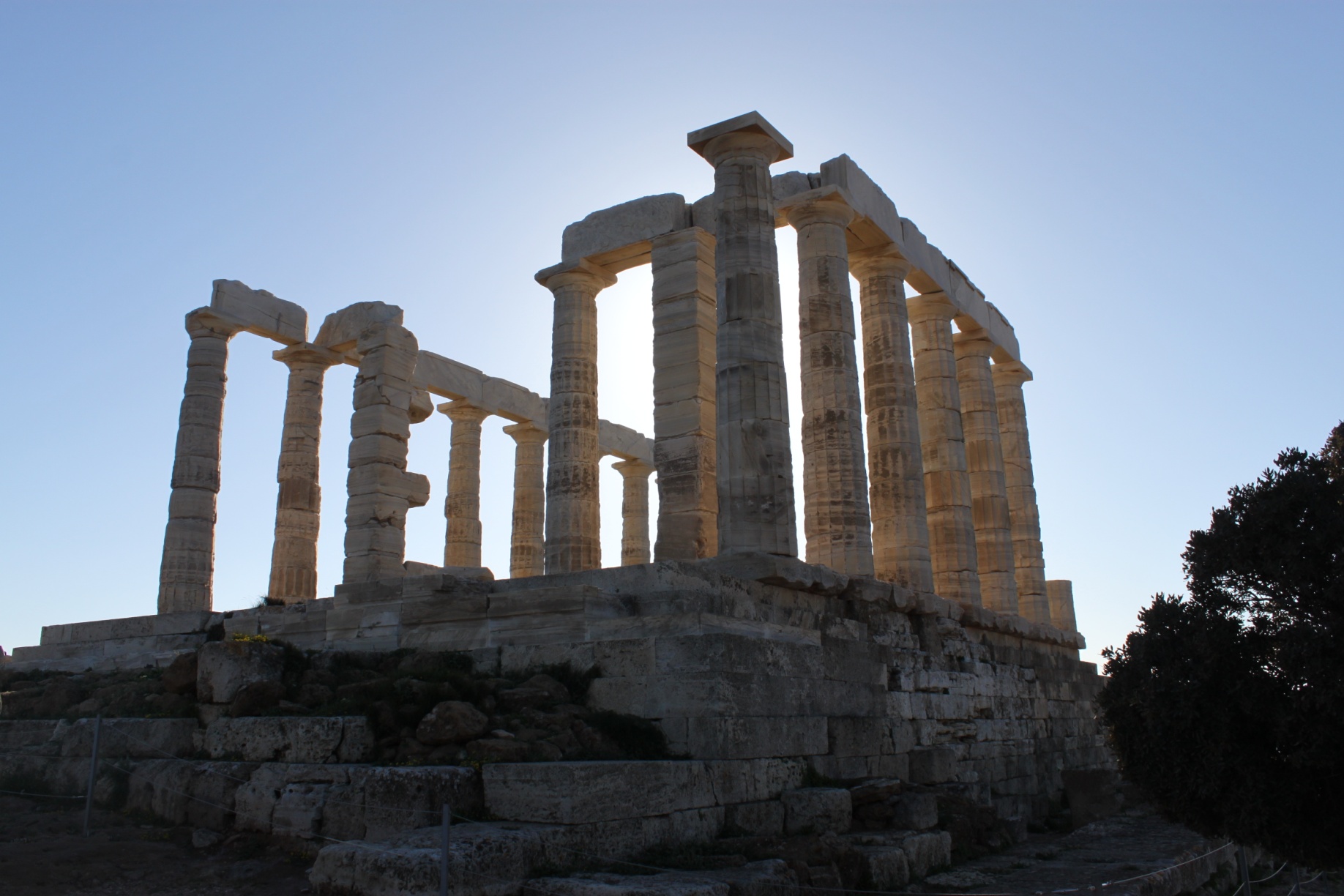 JOUR 5 : LE CAP SOUNION
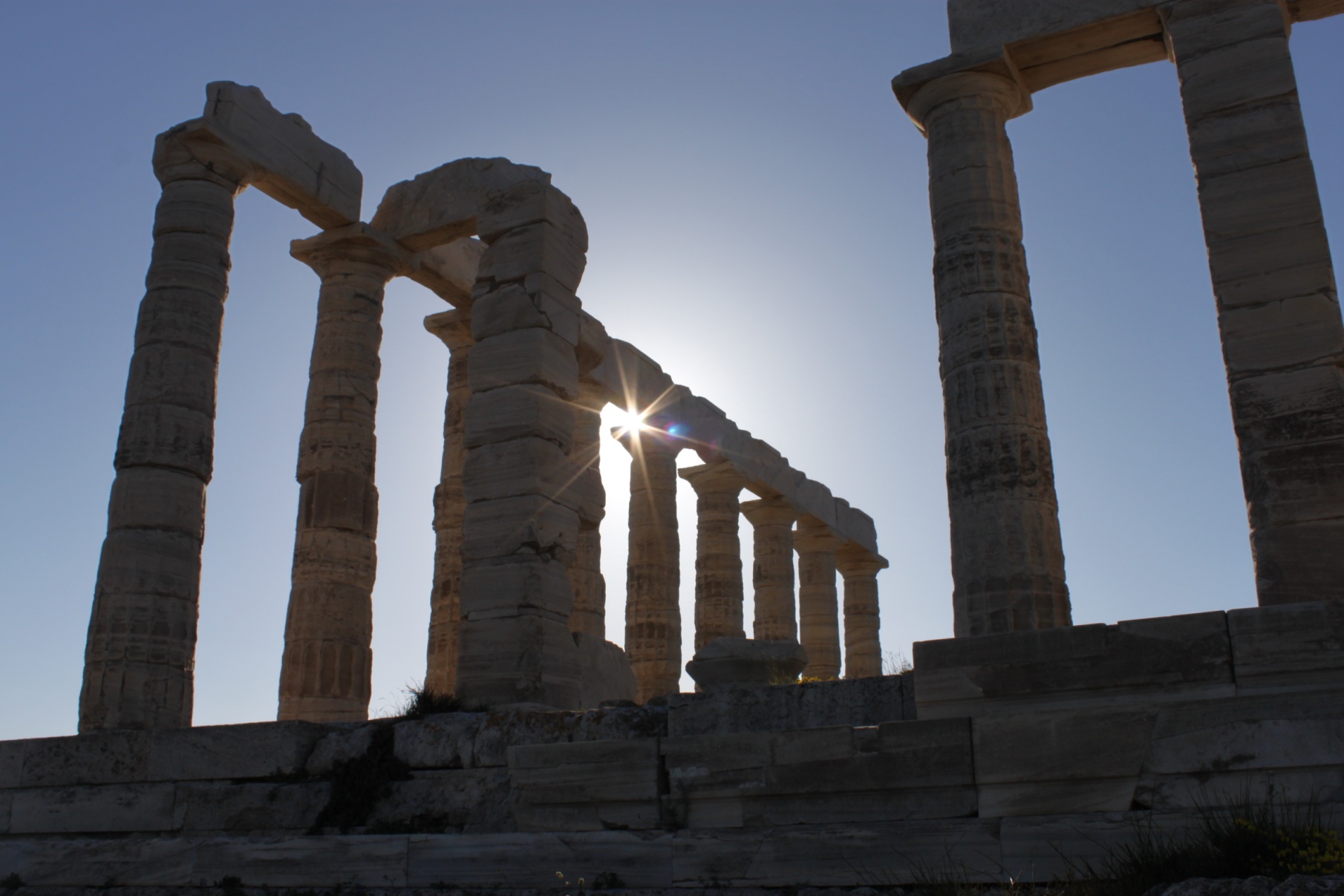 Ruines du temple de Poséidon. (Vème siècle av. JC)